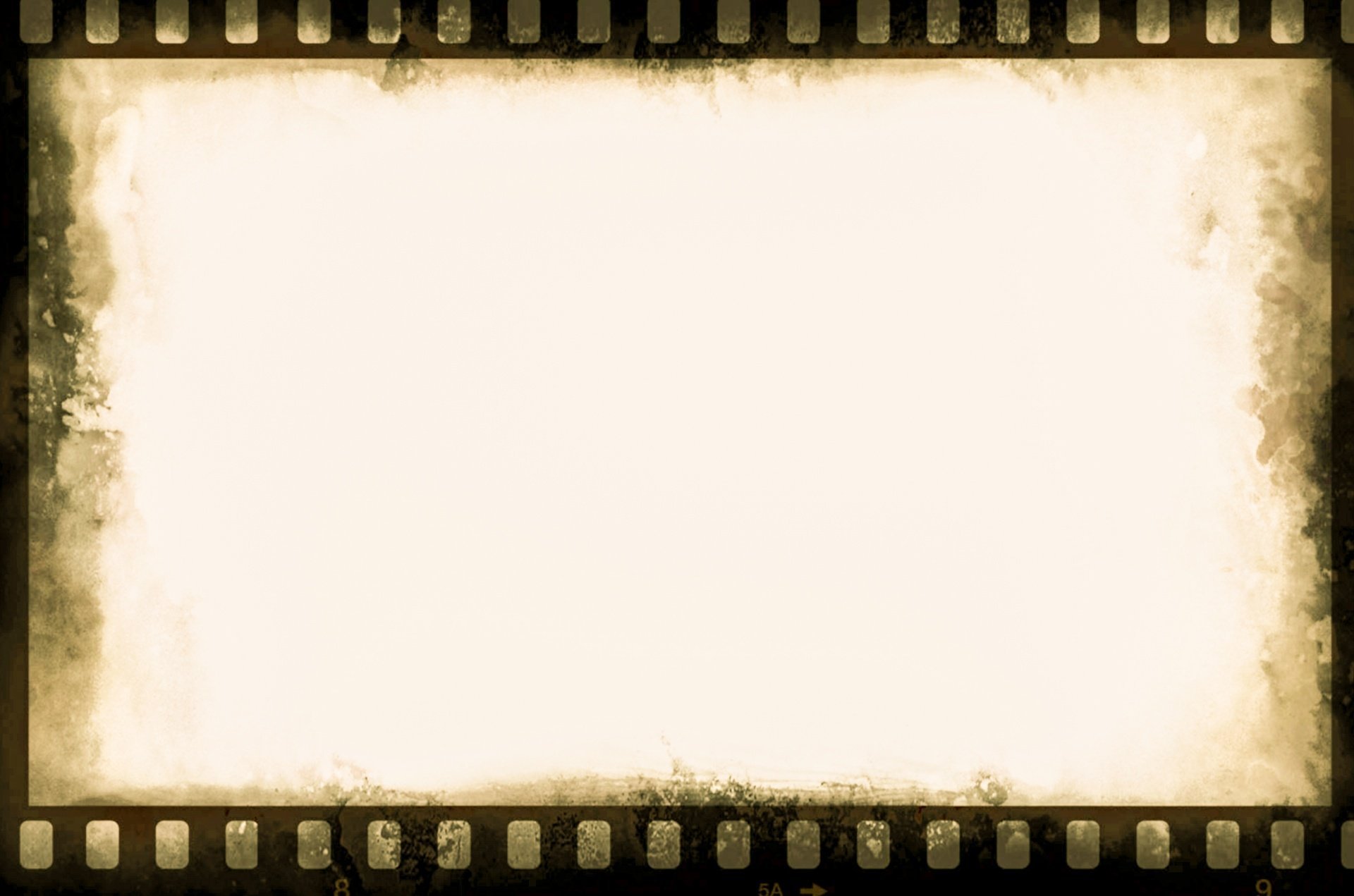 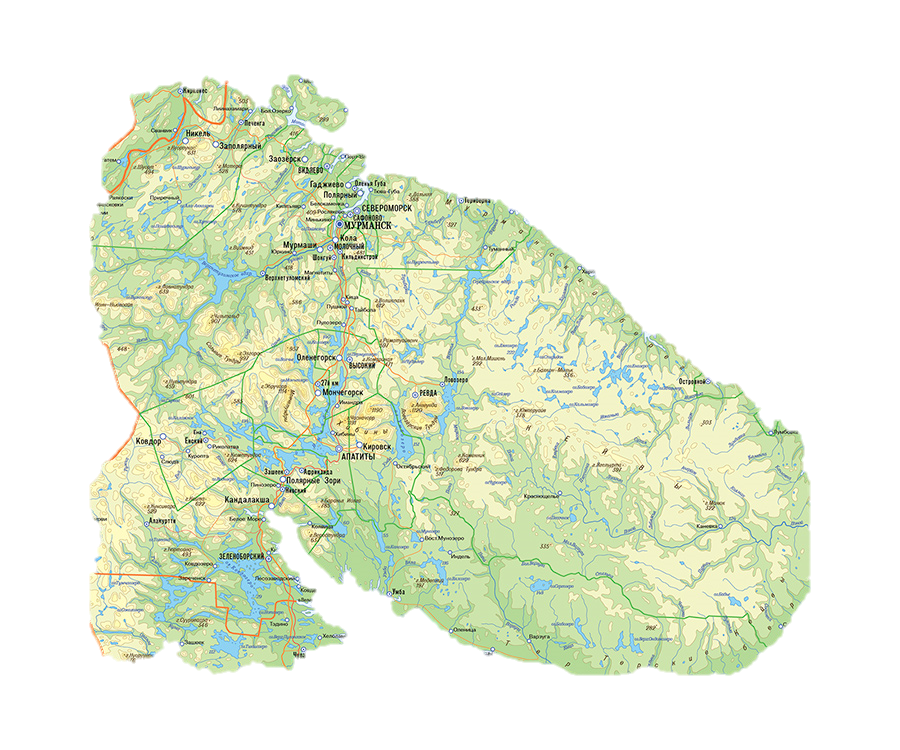 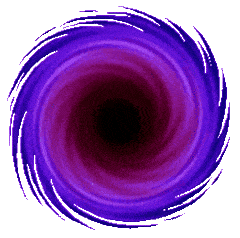 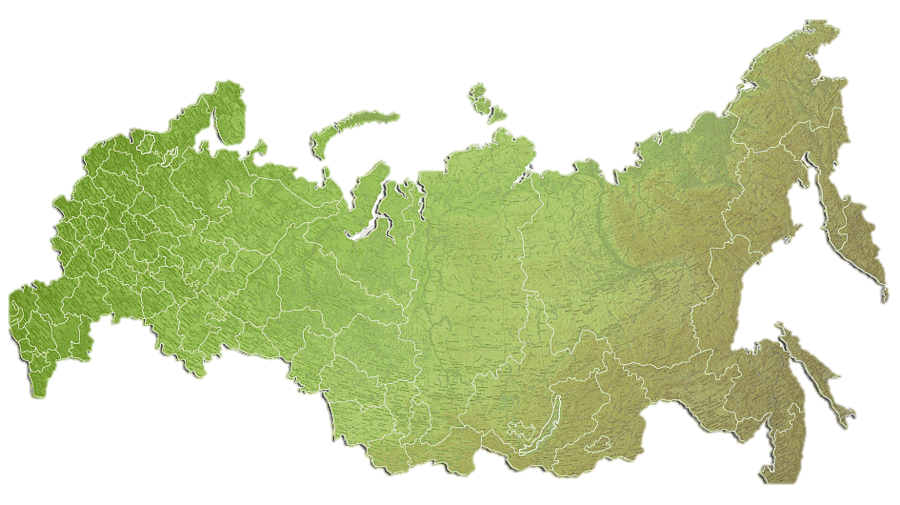 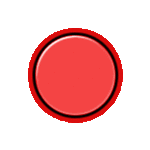 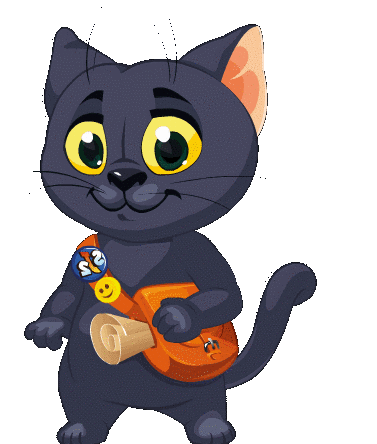 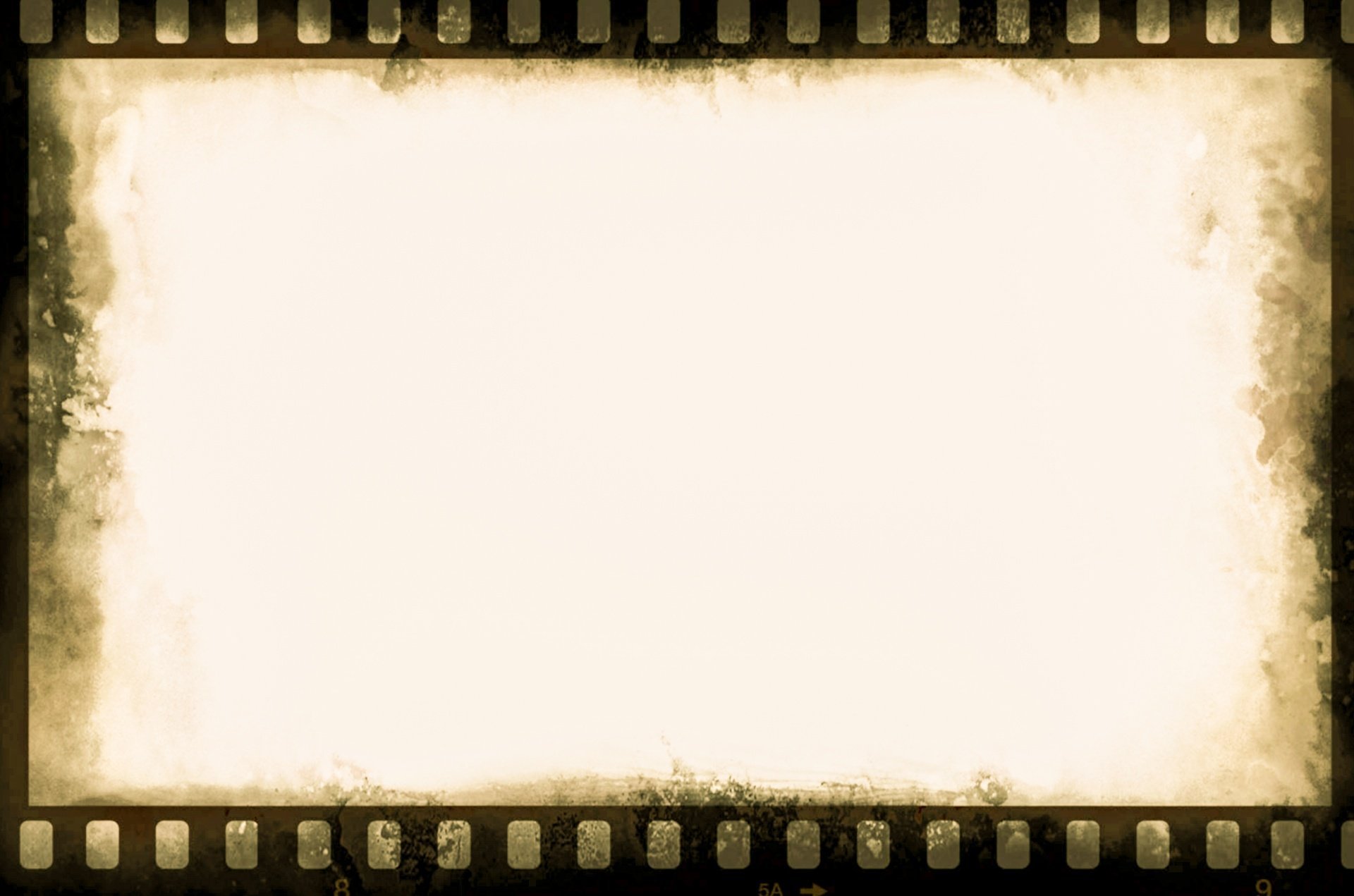 Романов –на – Мурмане
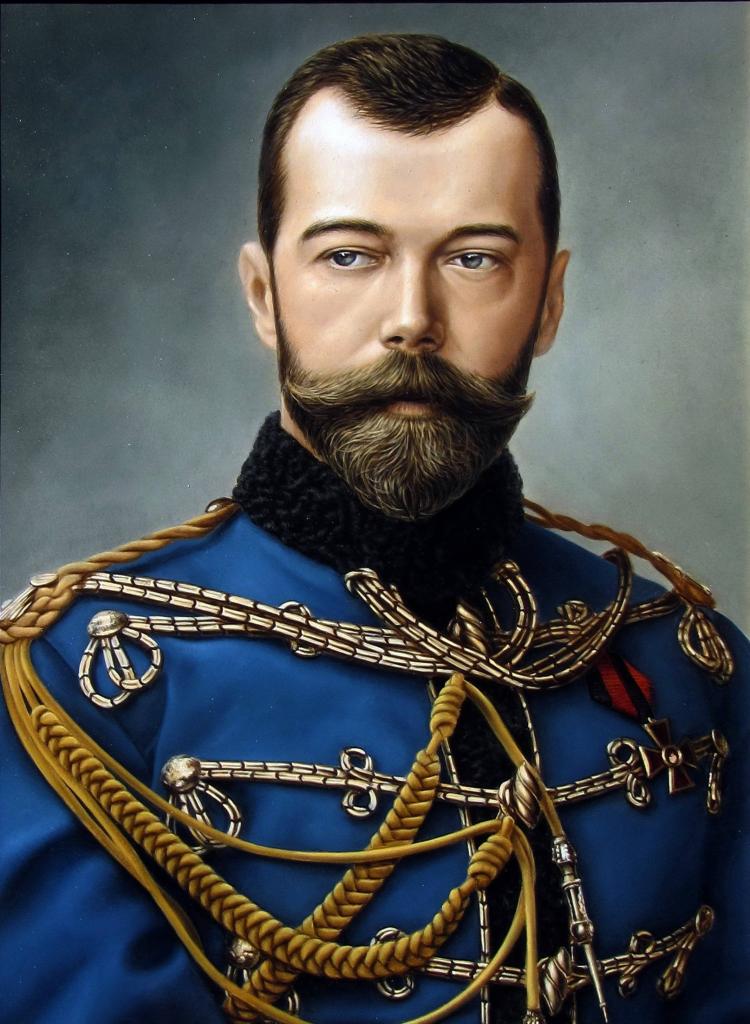 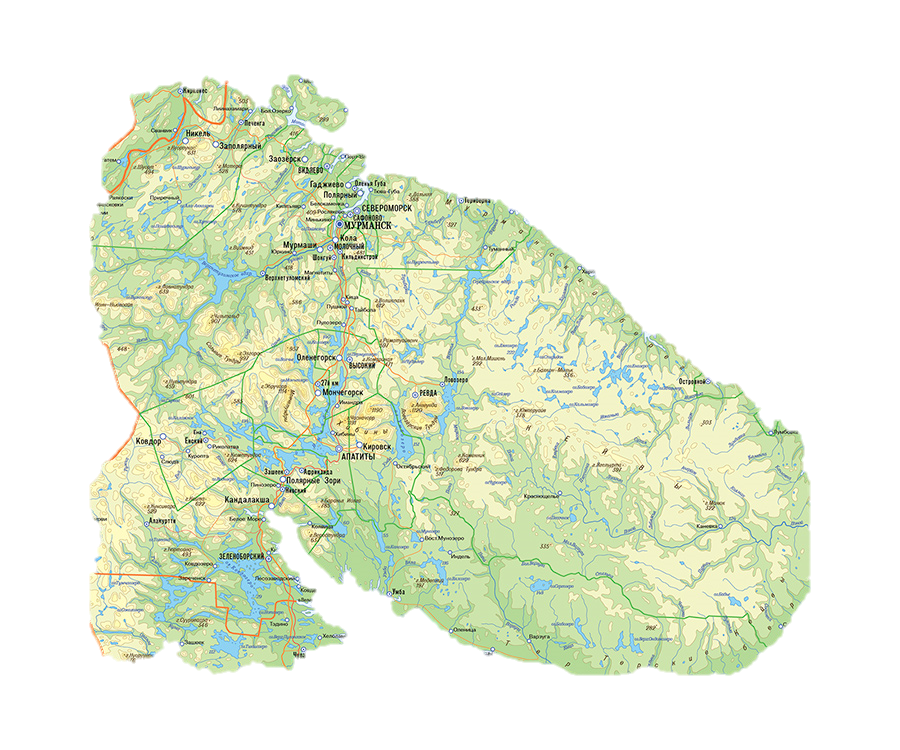 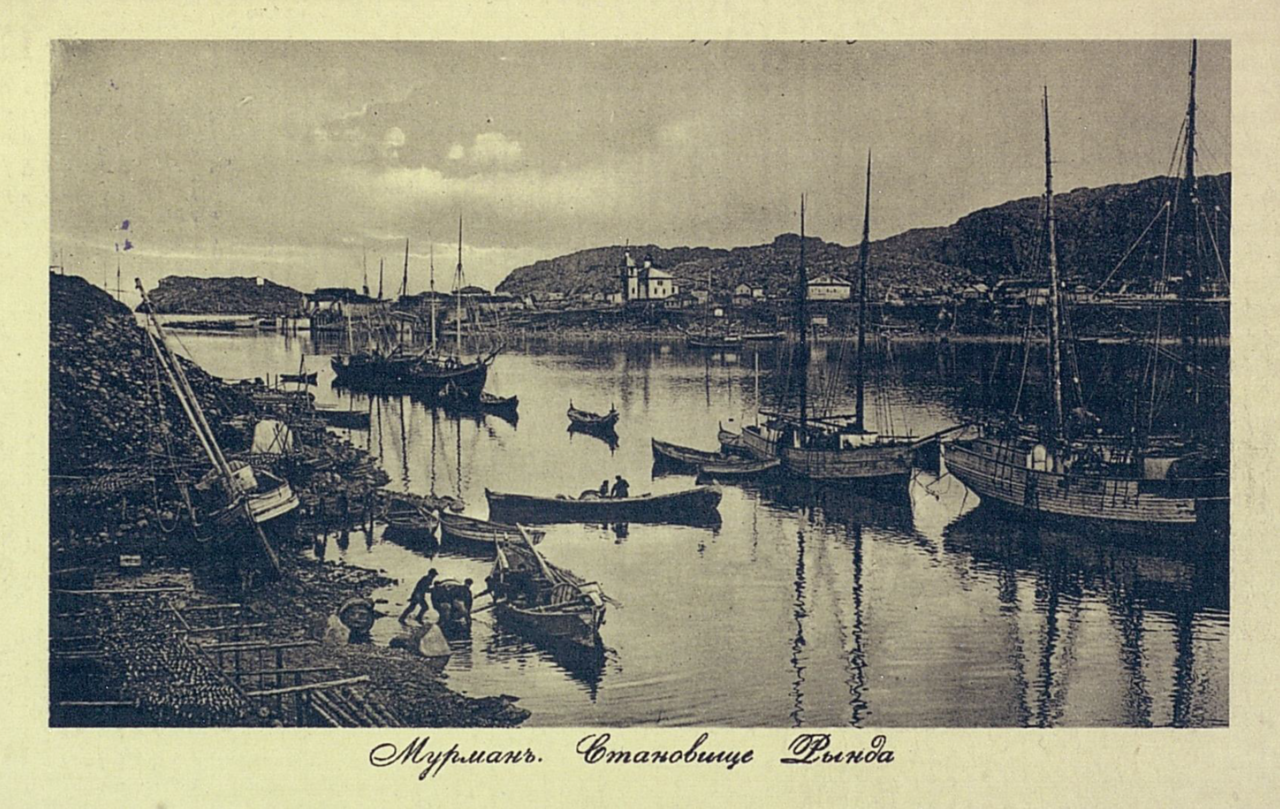 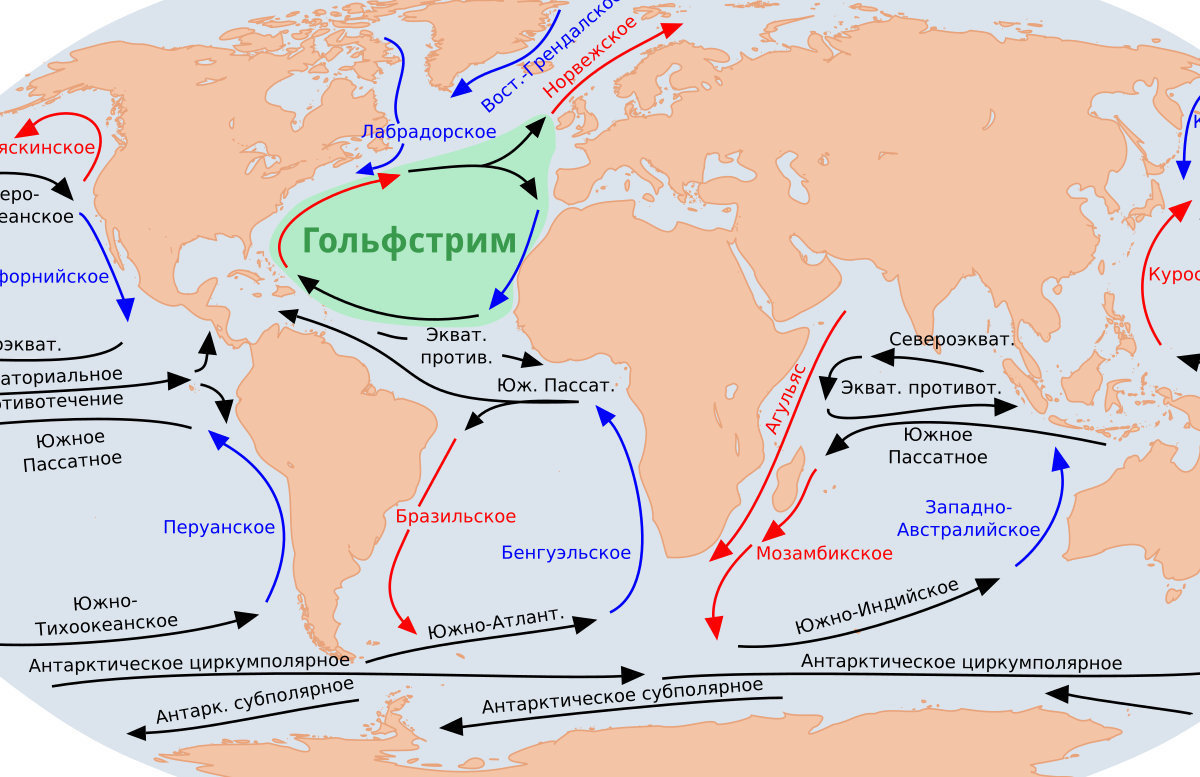 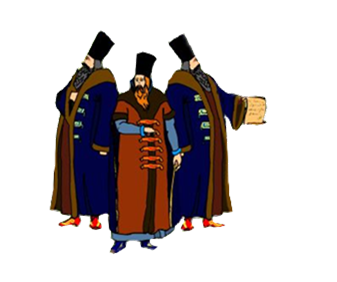 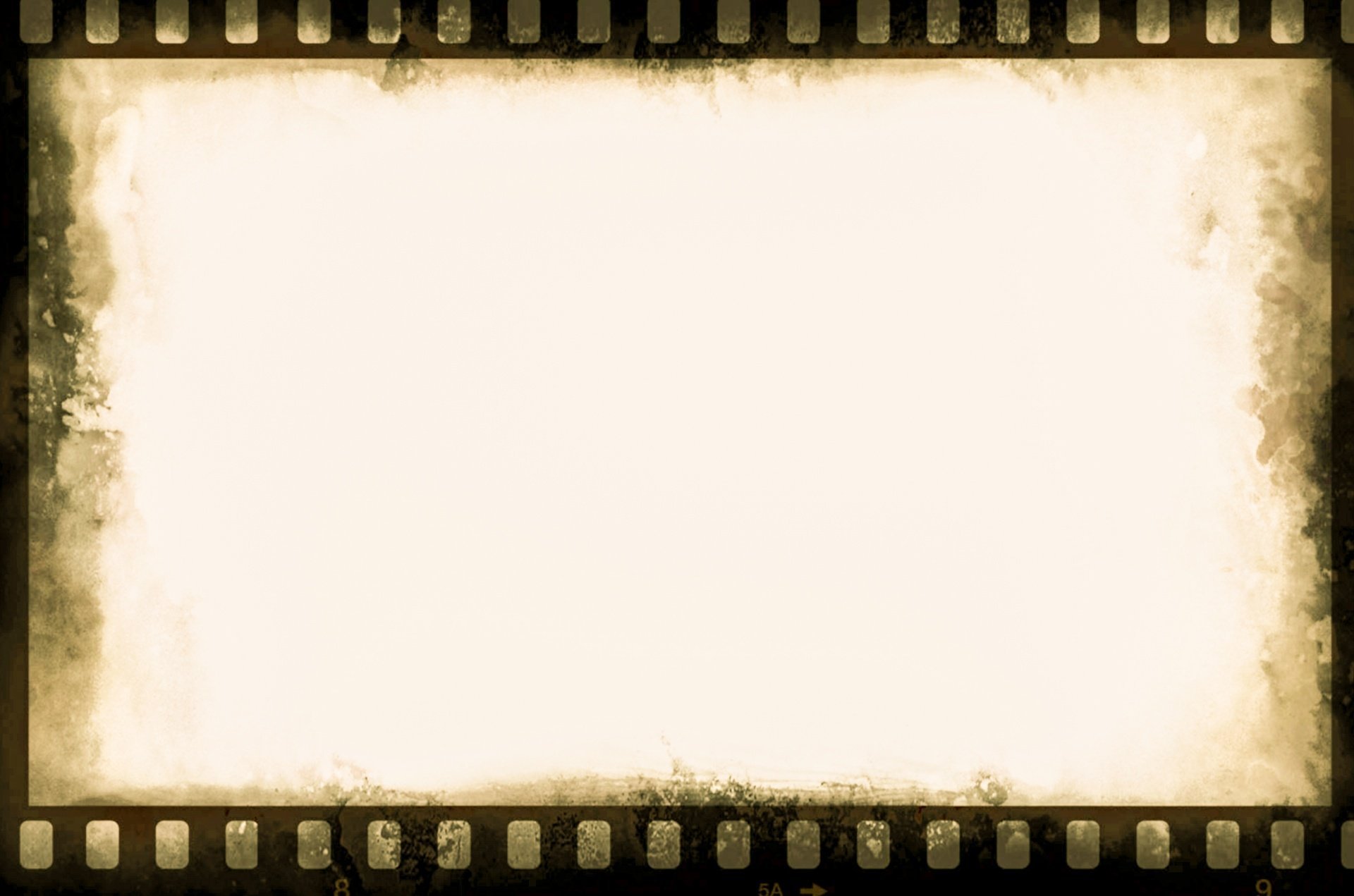 Строительство железной дороги
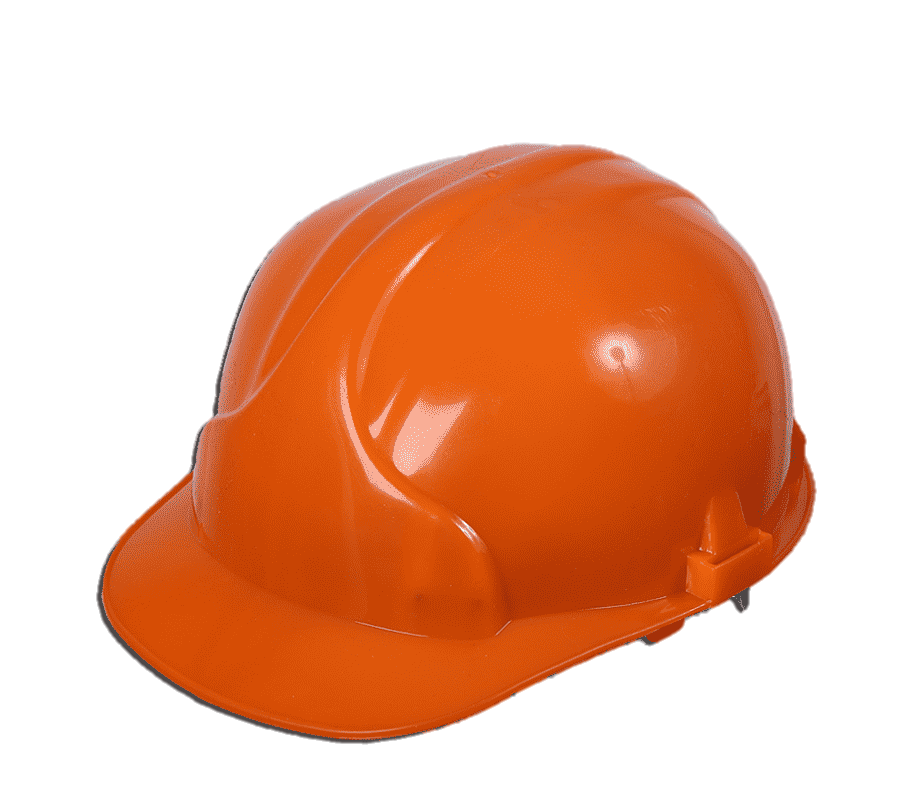 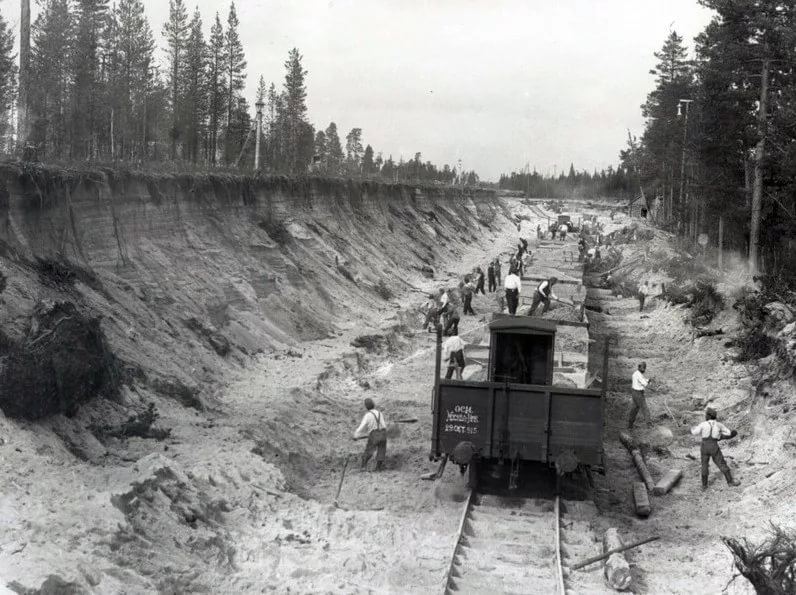 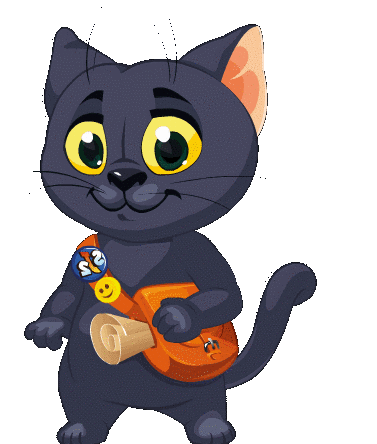 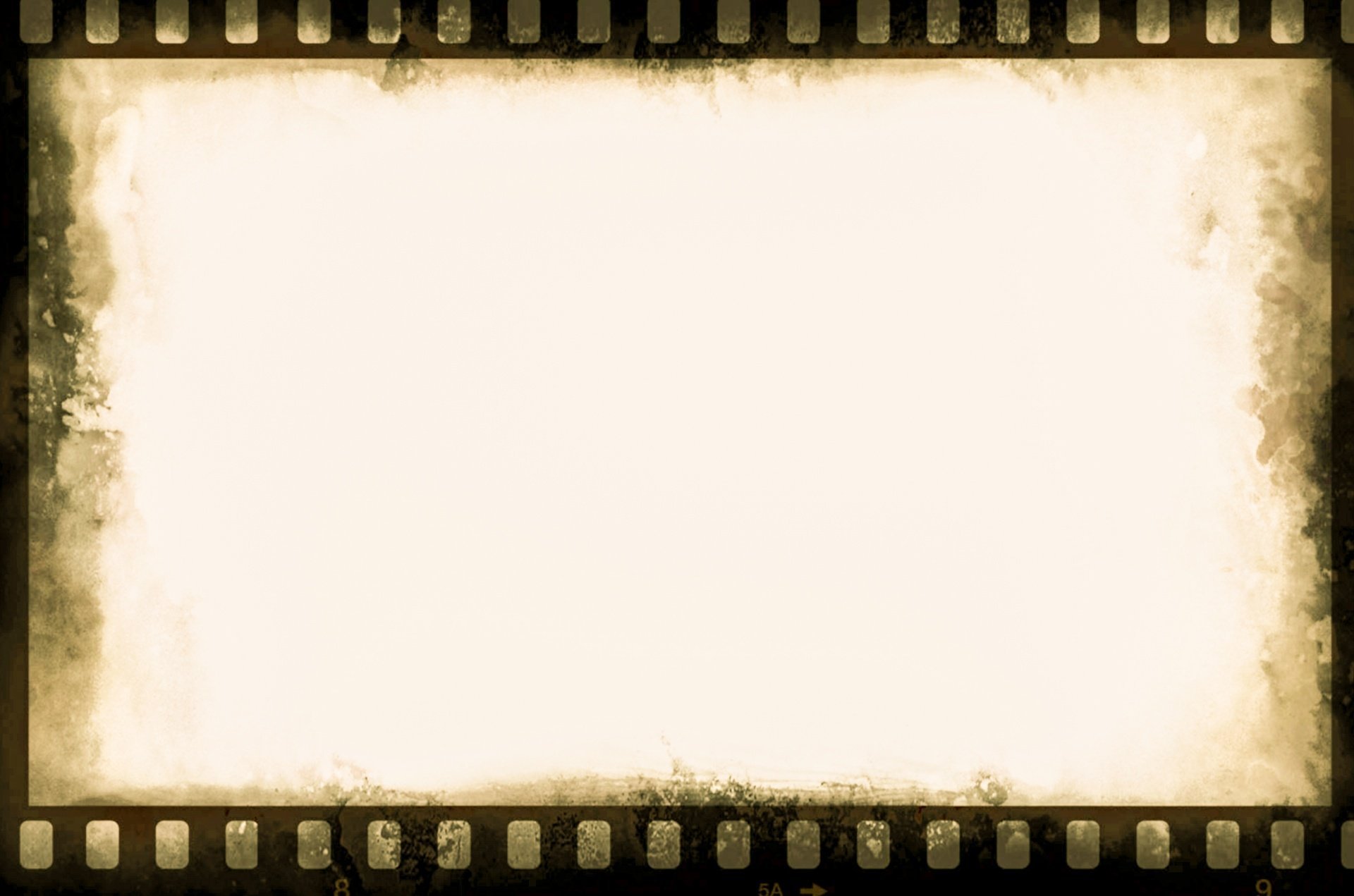 Вокзал
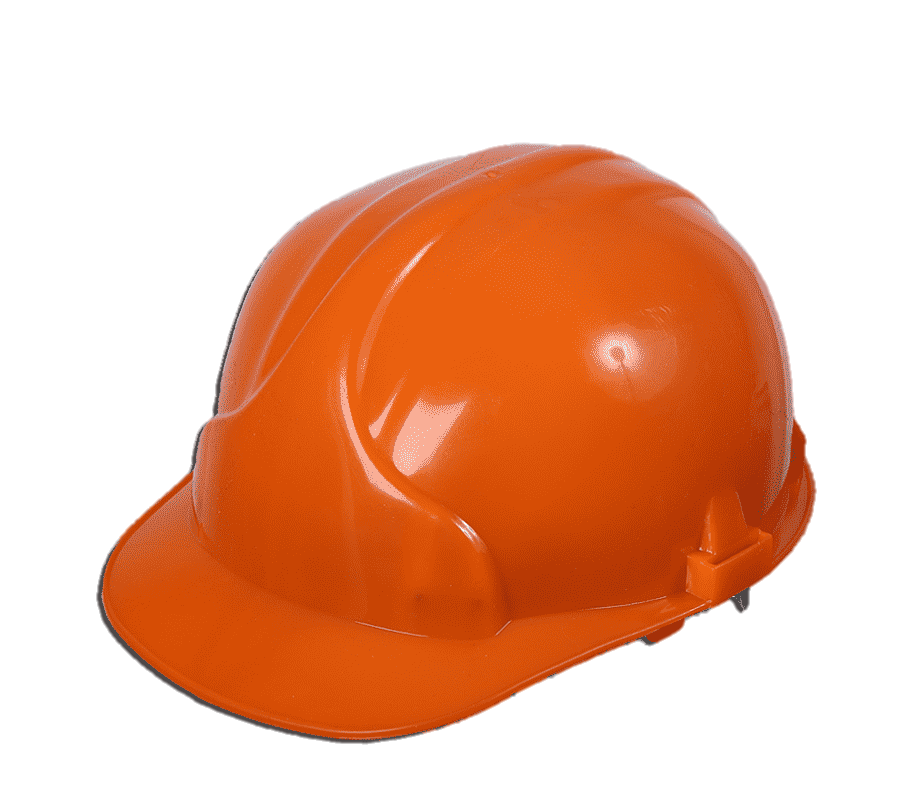 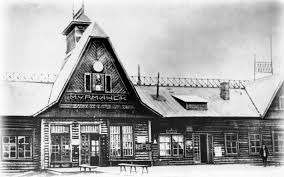 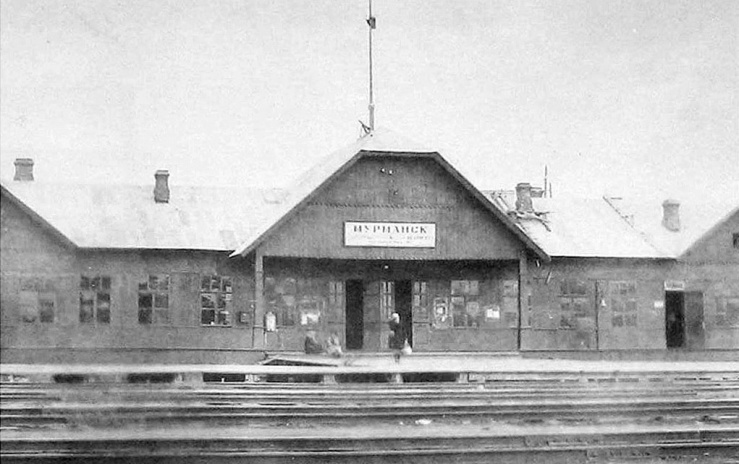 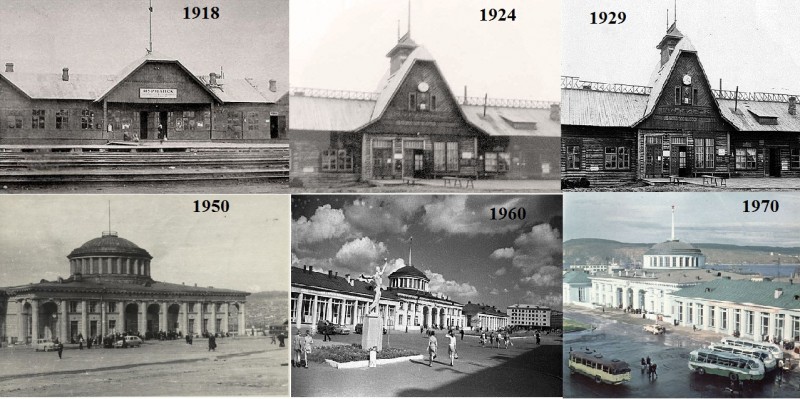 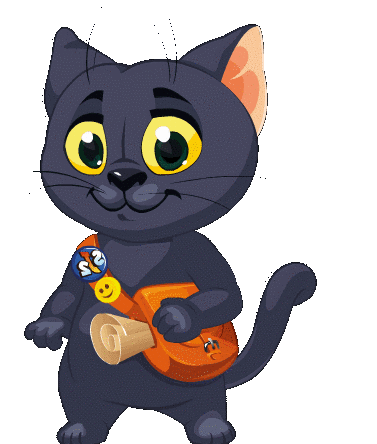 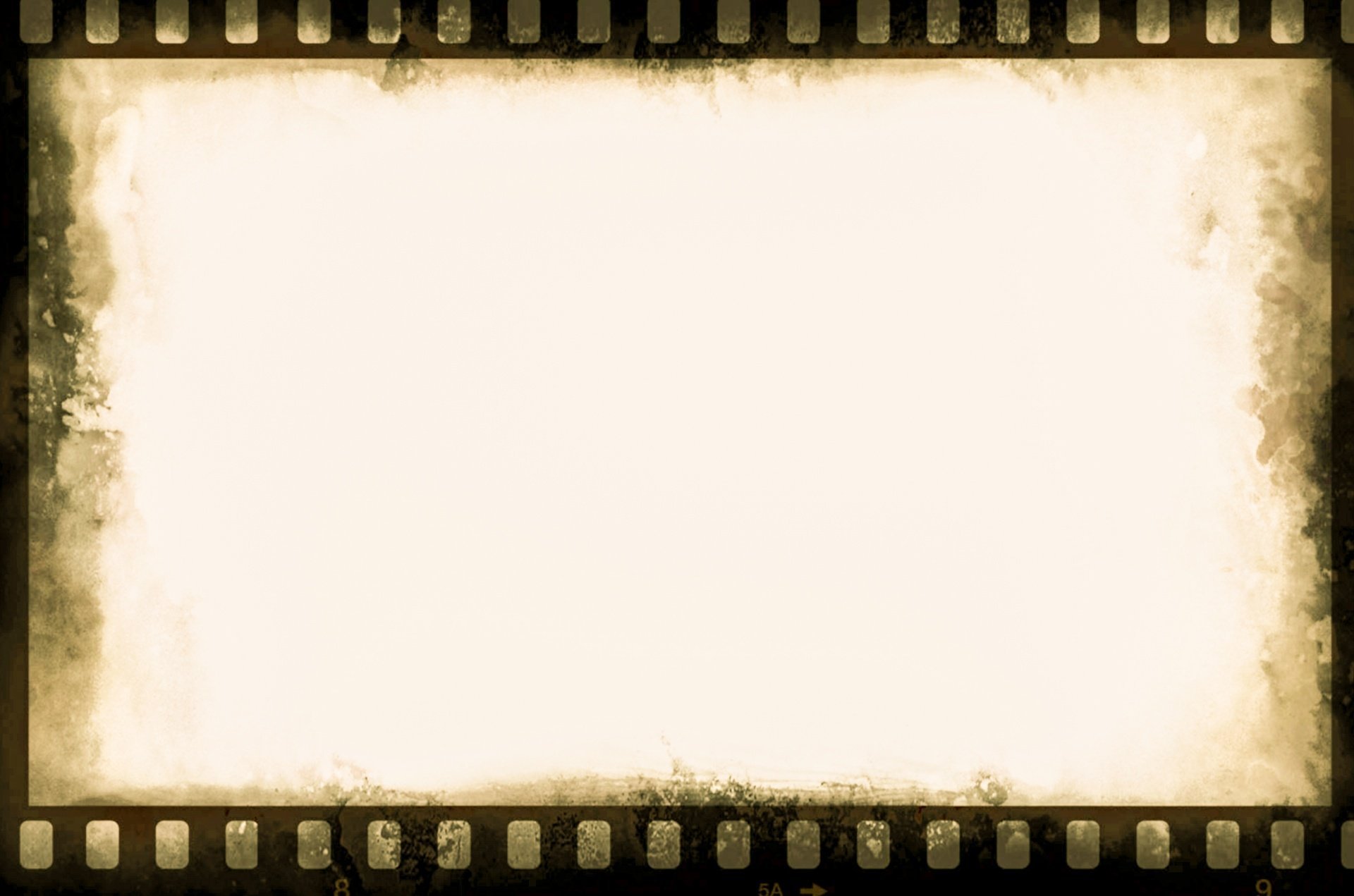 Морскойпорт
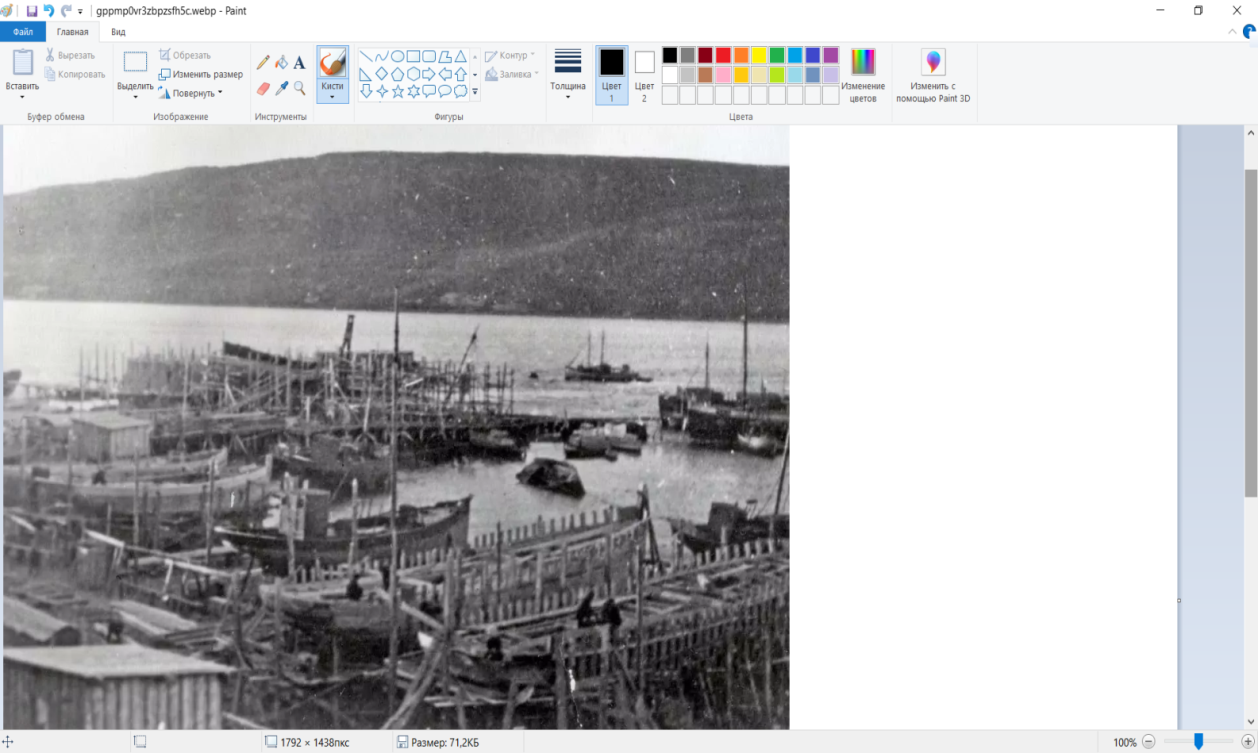 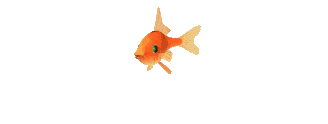 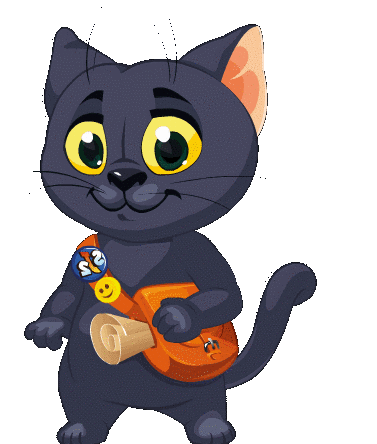 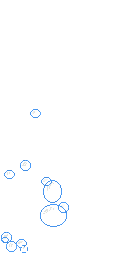 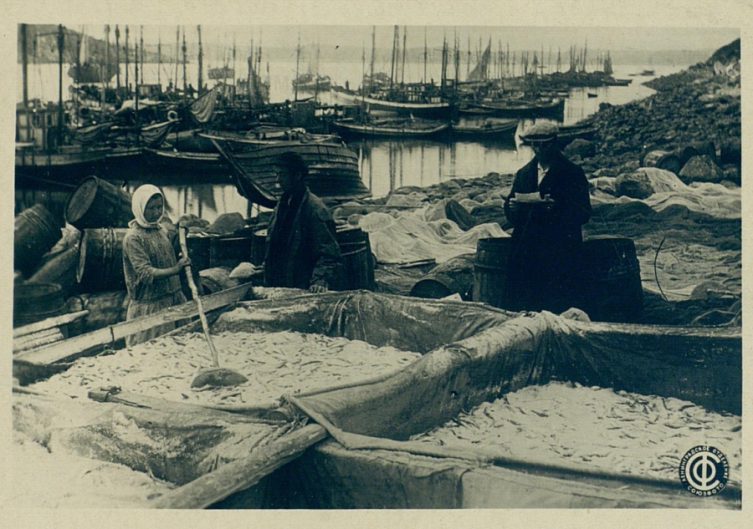 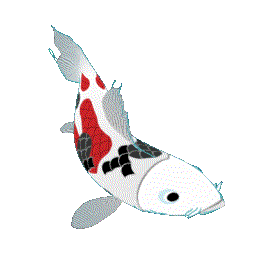 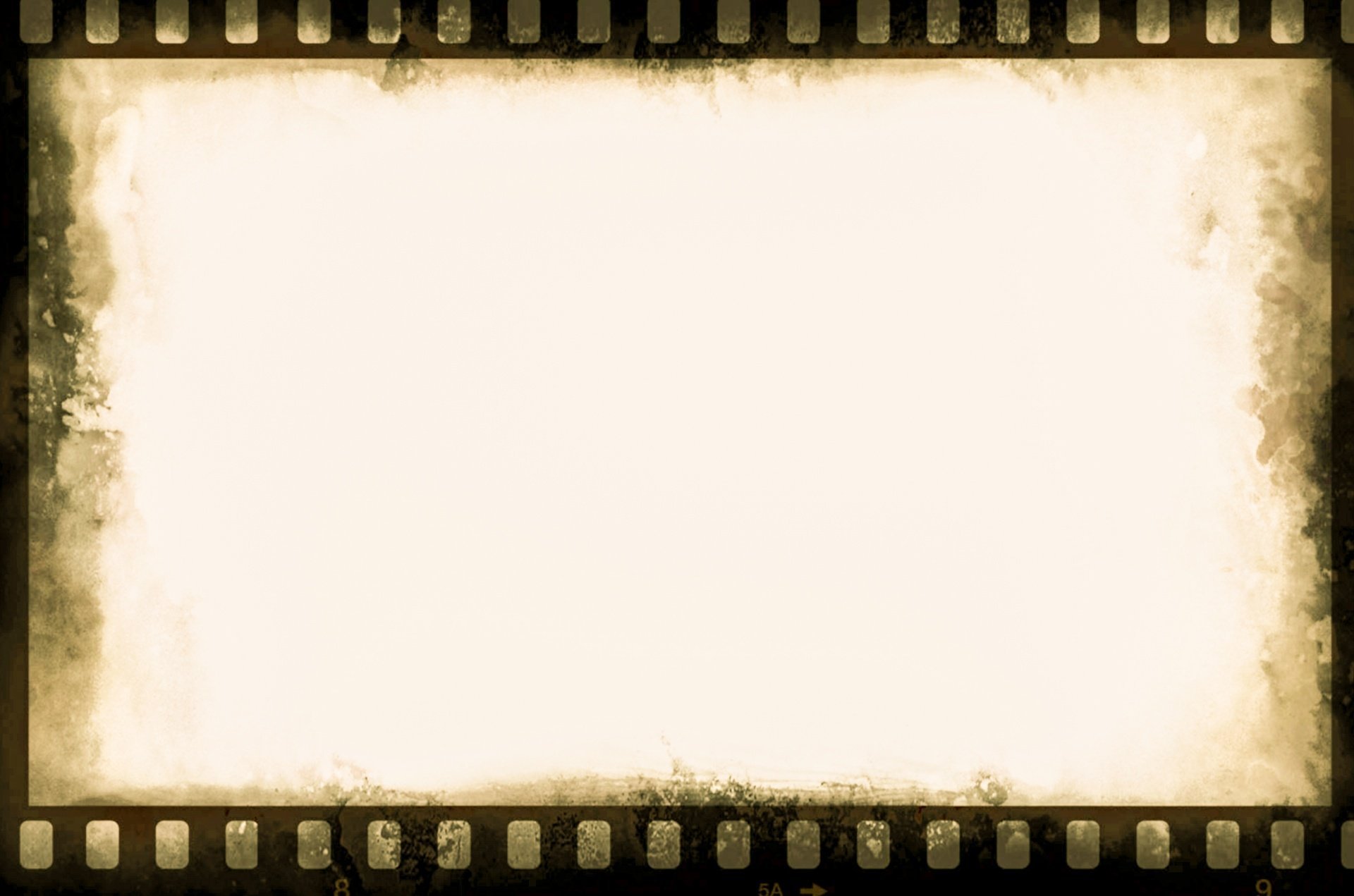 Красная деревня
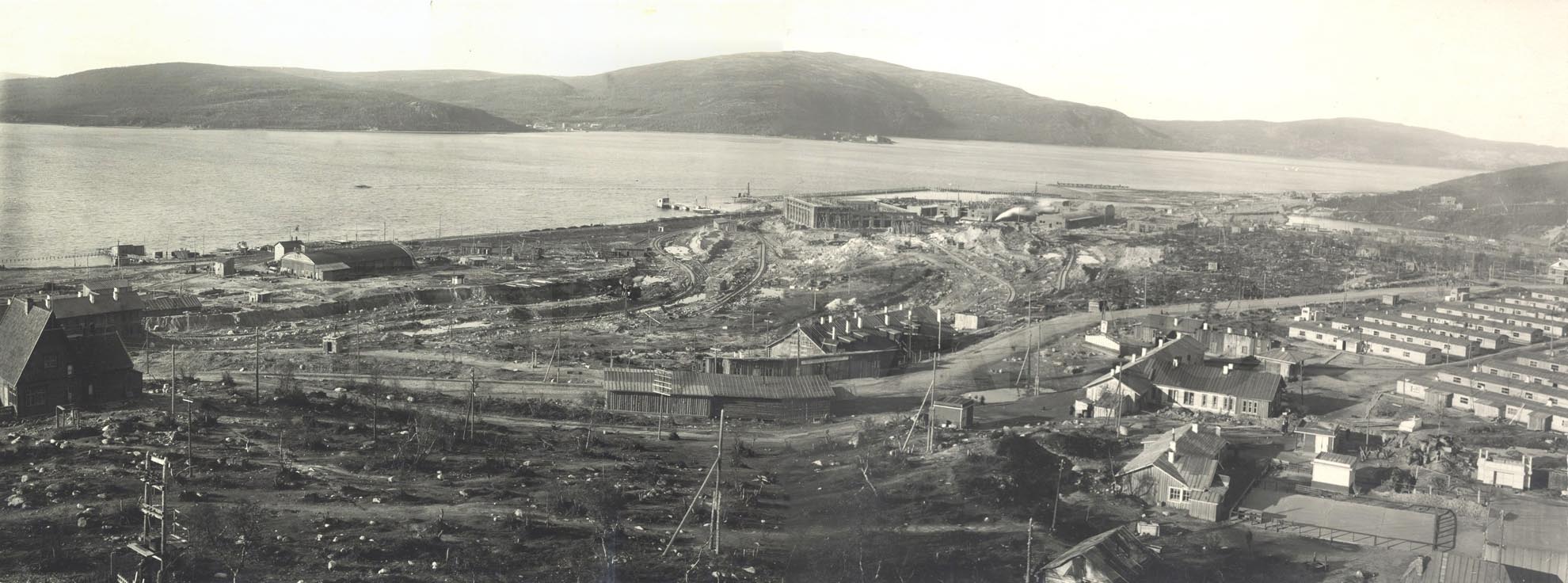 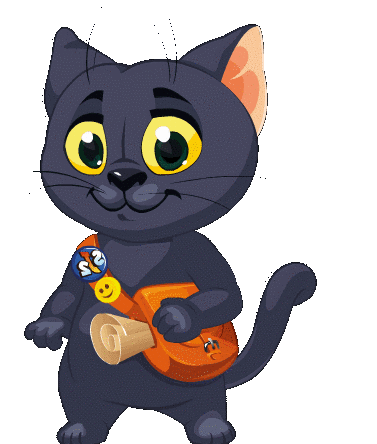 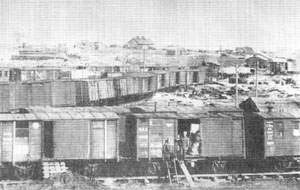 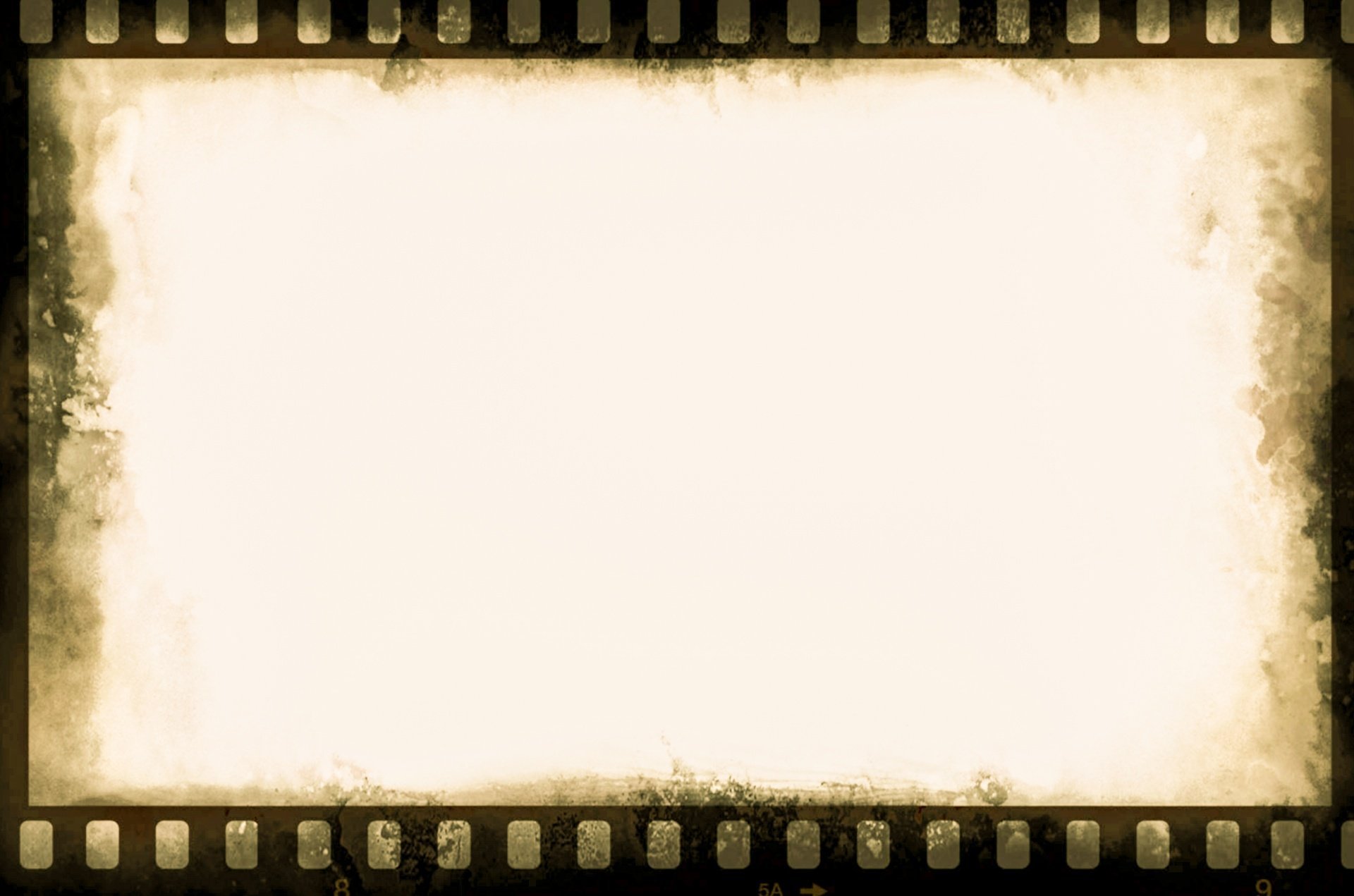 Первые дома
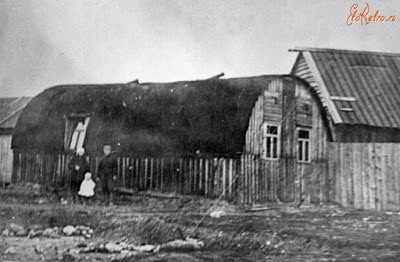 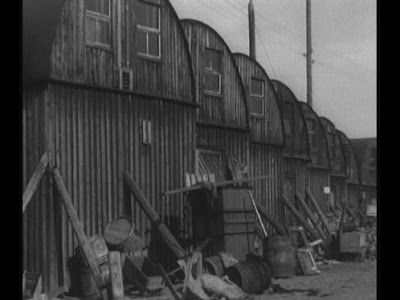 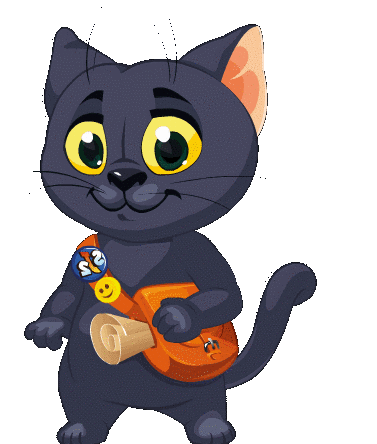 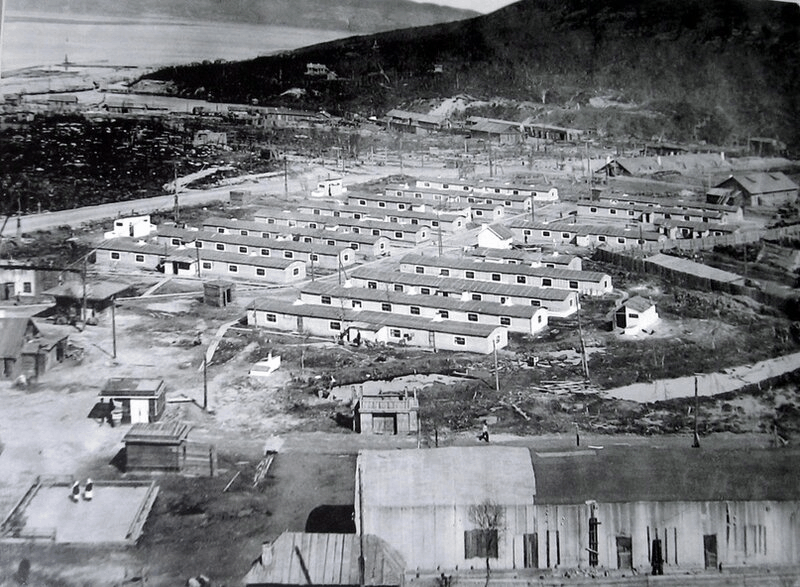 Первое каменное здание
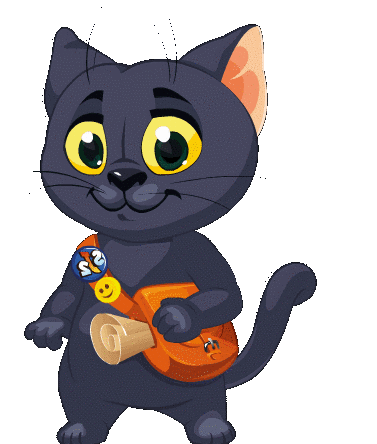 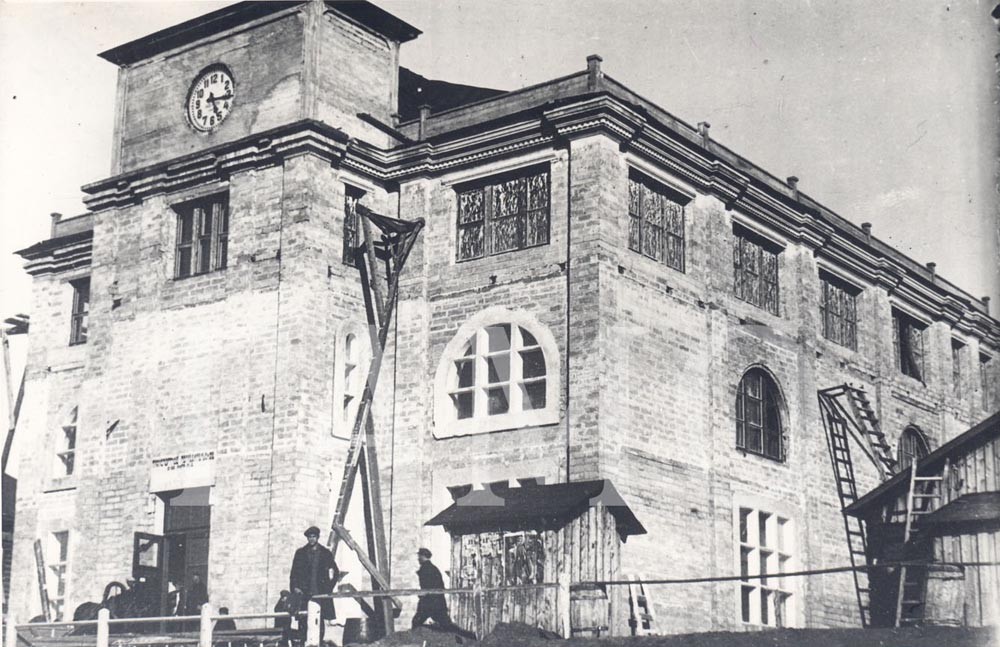 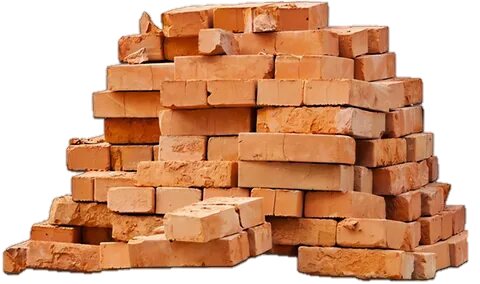 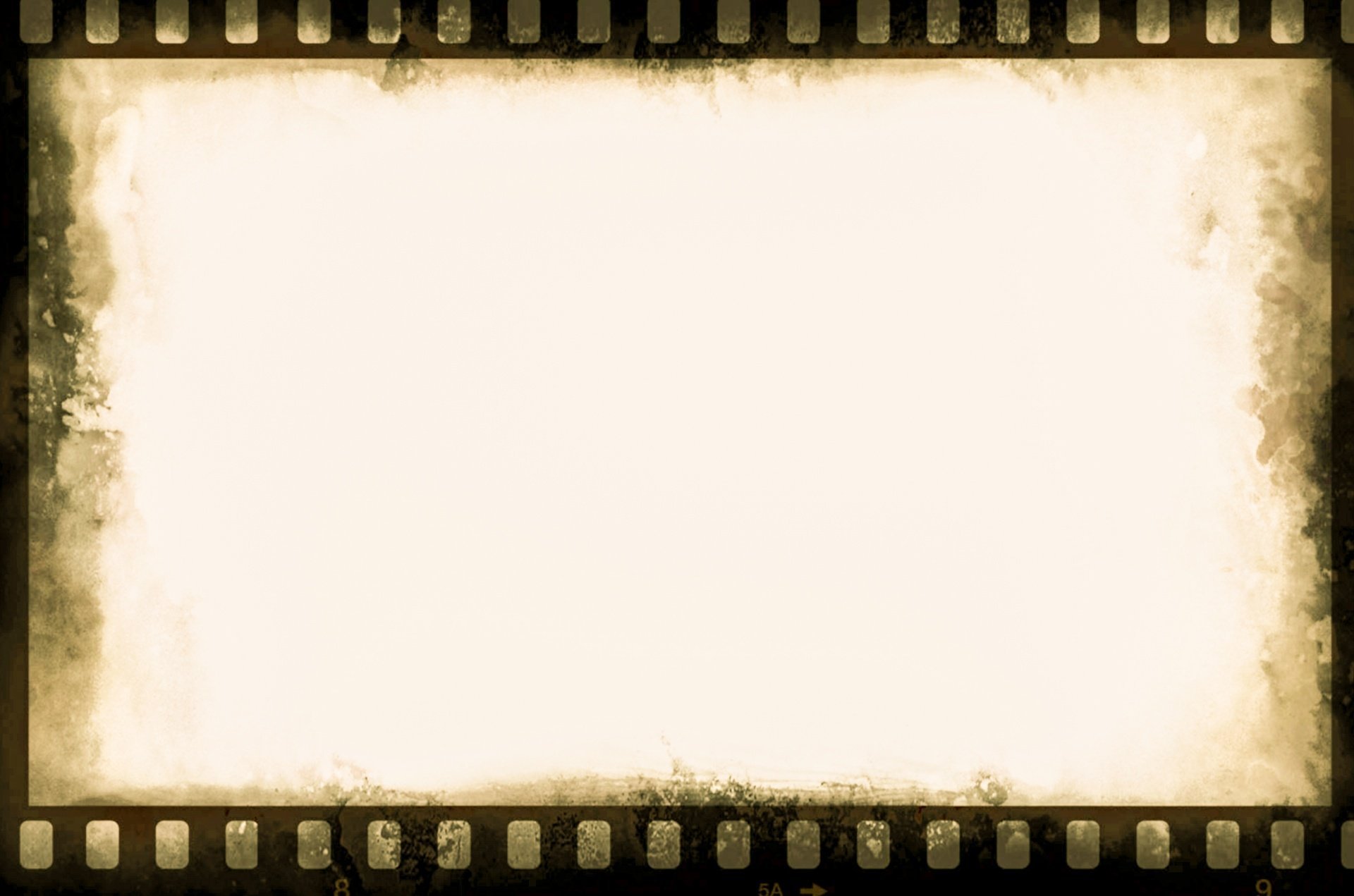 Первый стадион
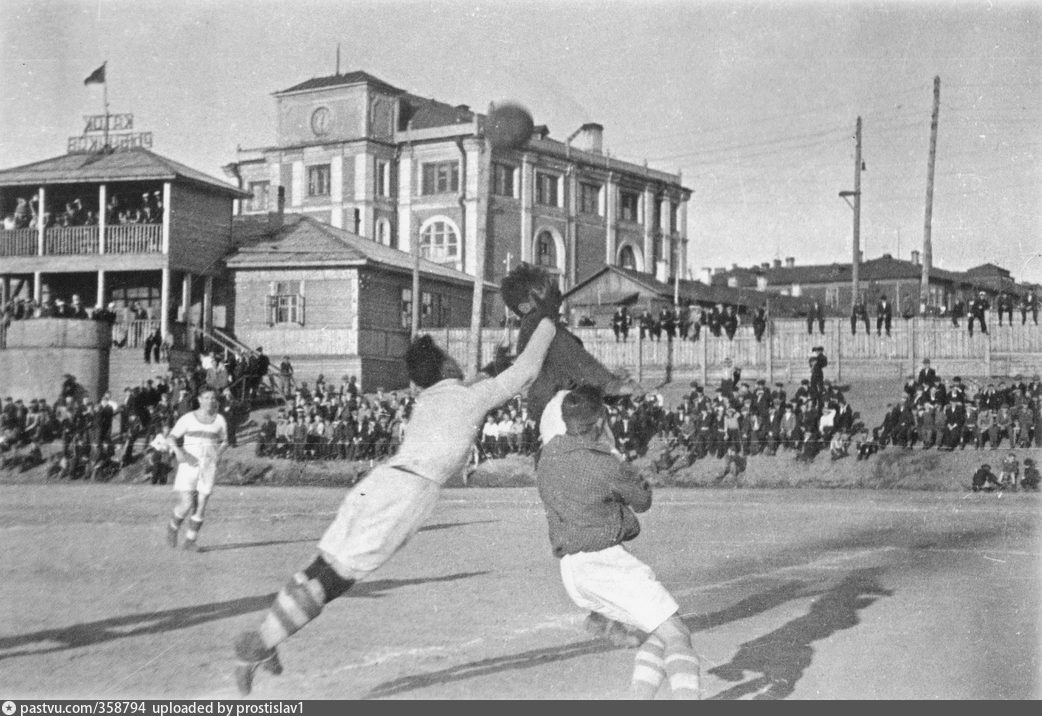 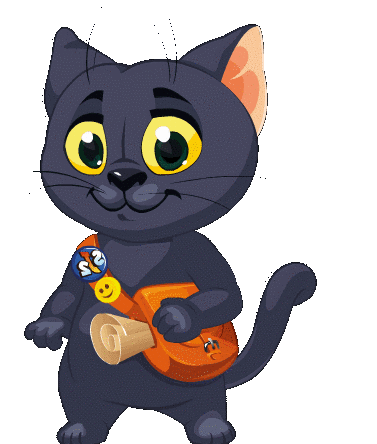 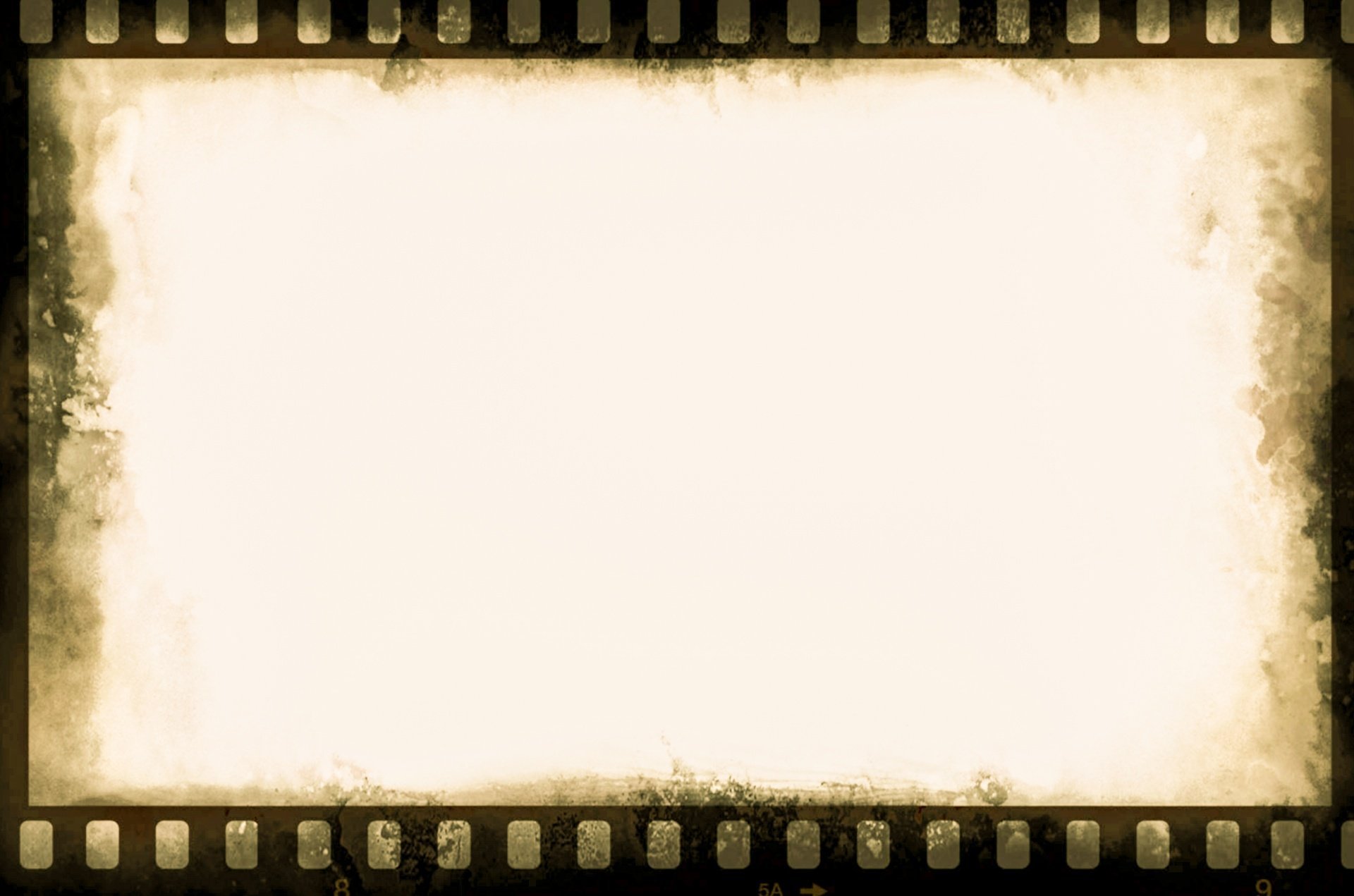 Первый автобус
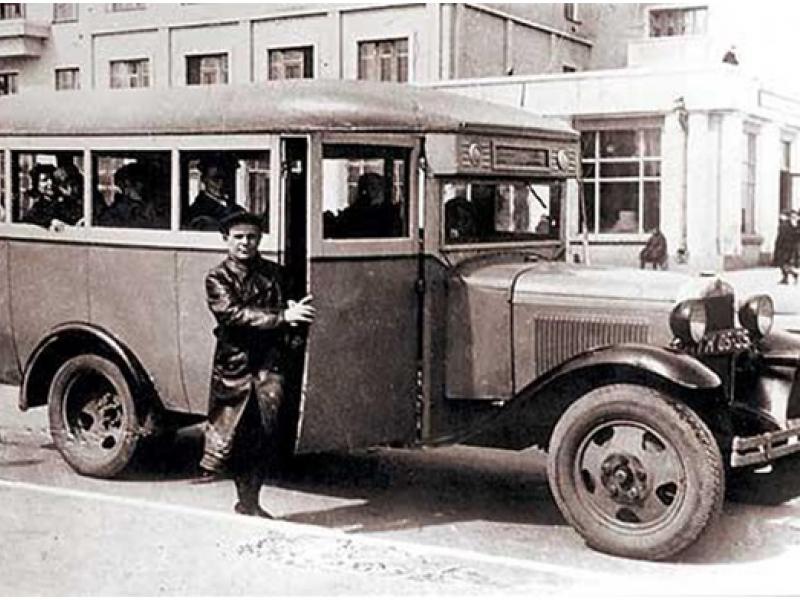 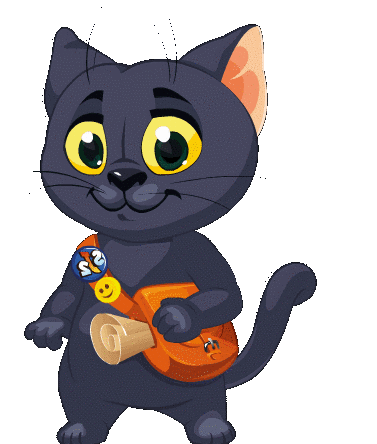 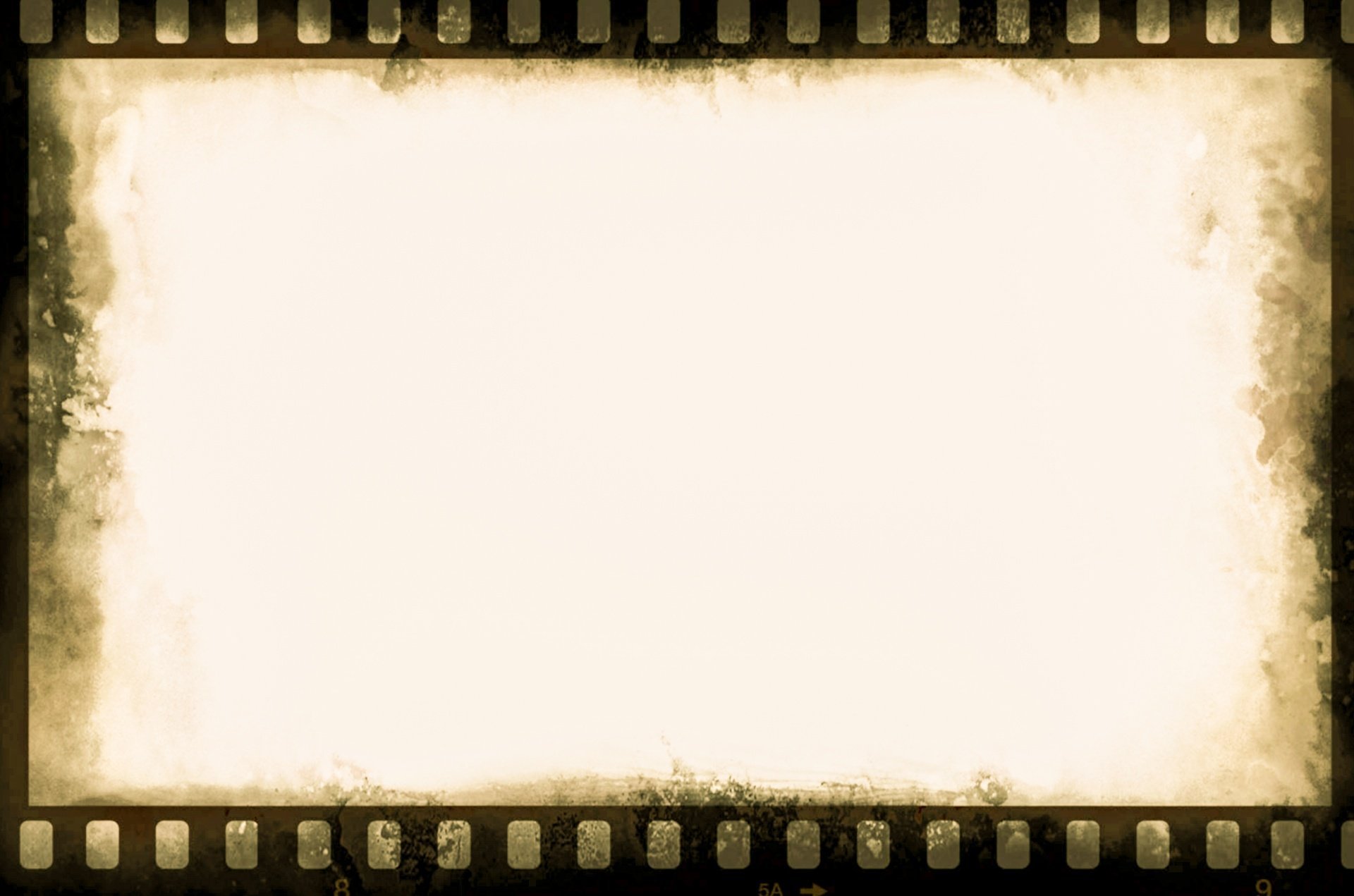 Гостиница «Арктика»
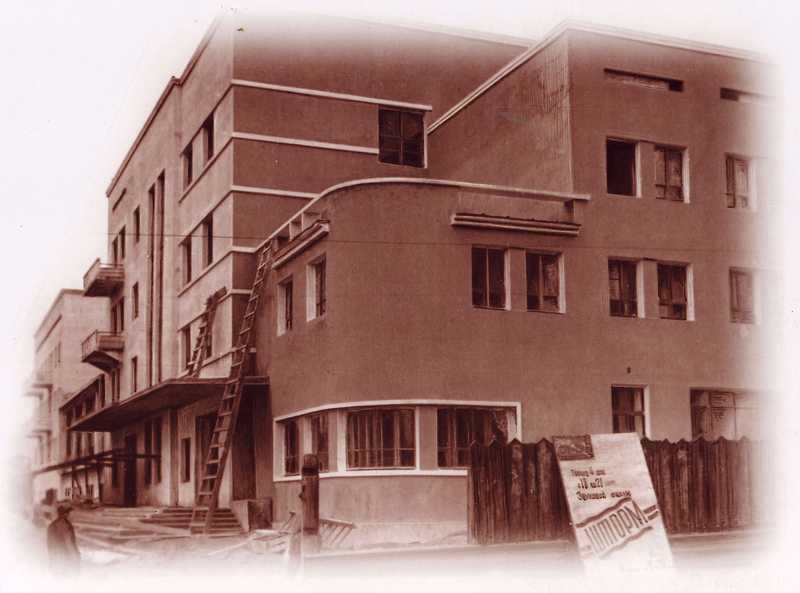 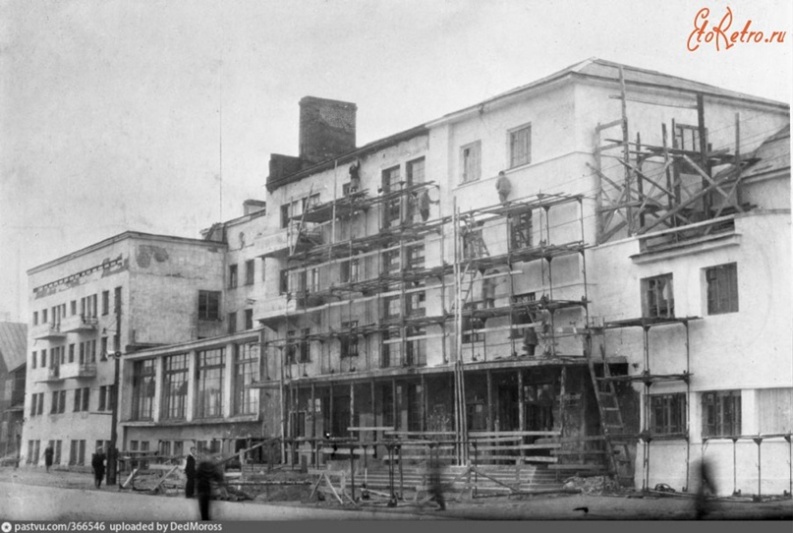 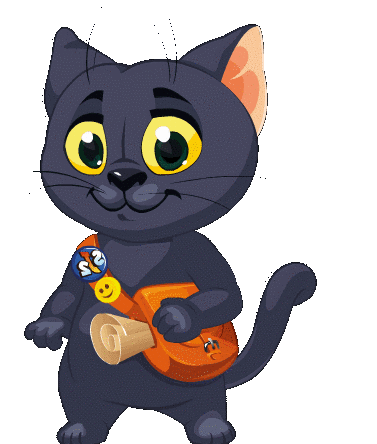 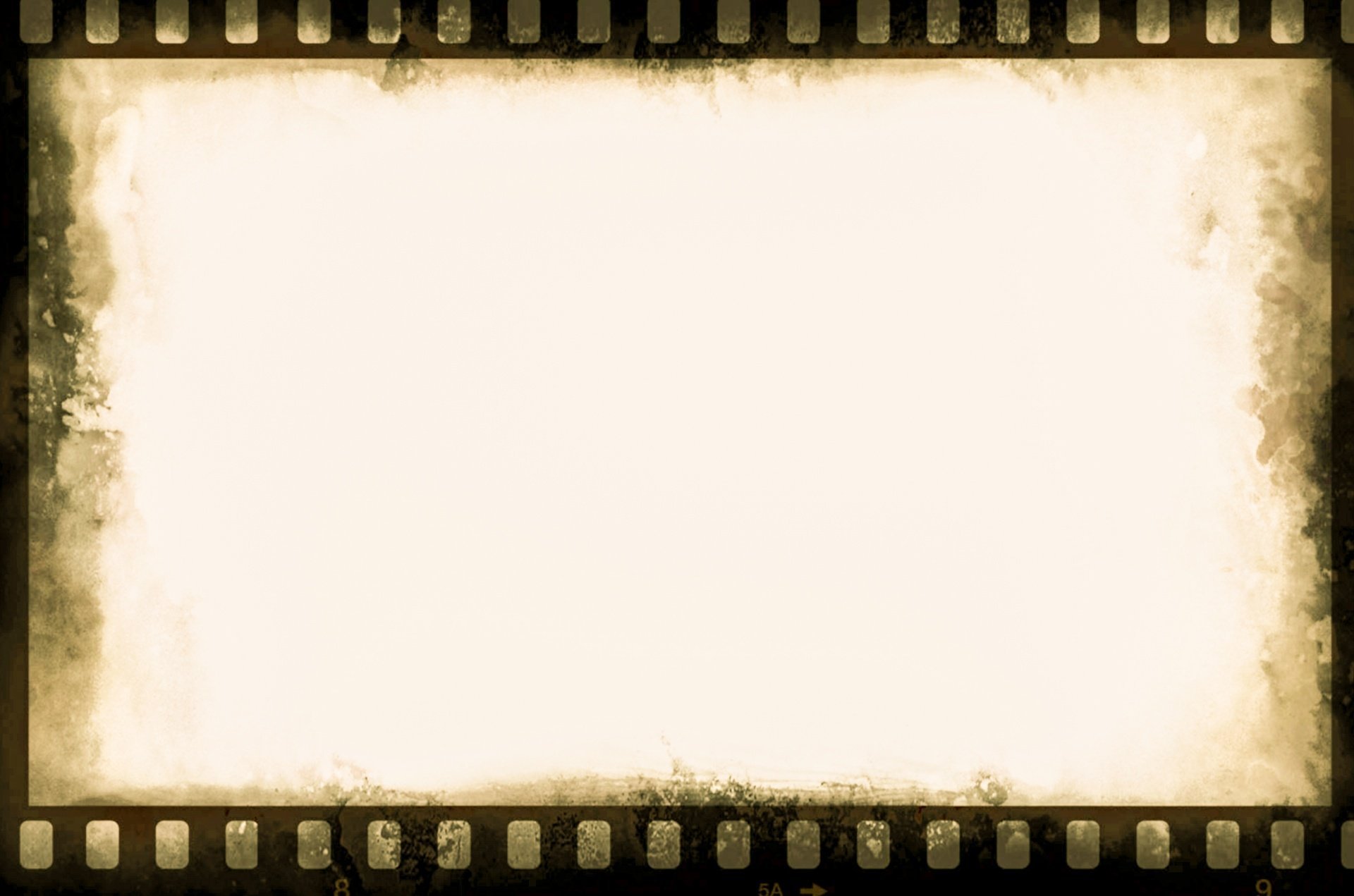 Военное время
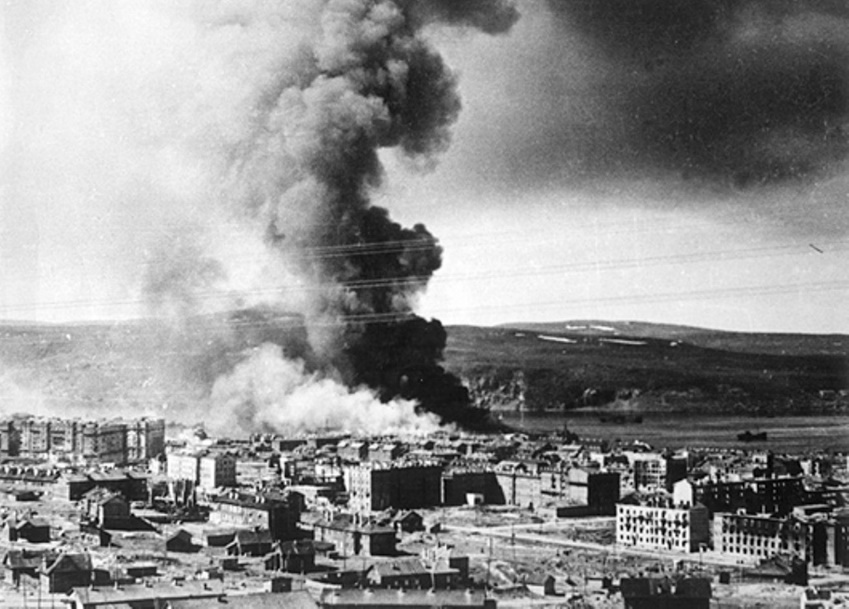 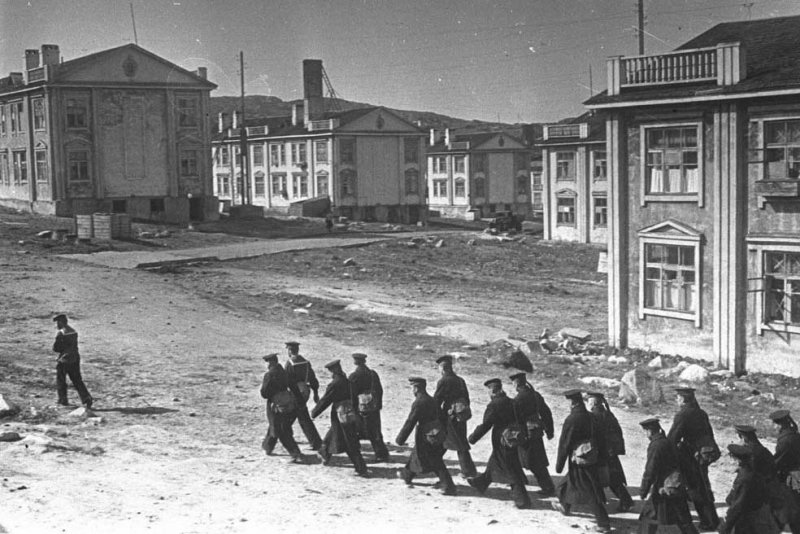 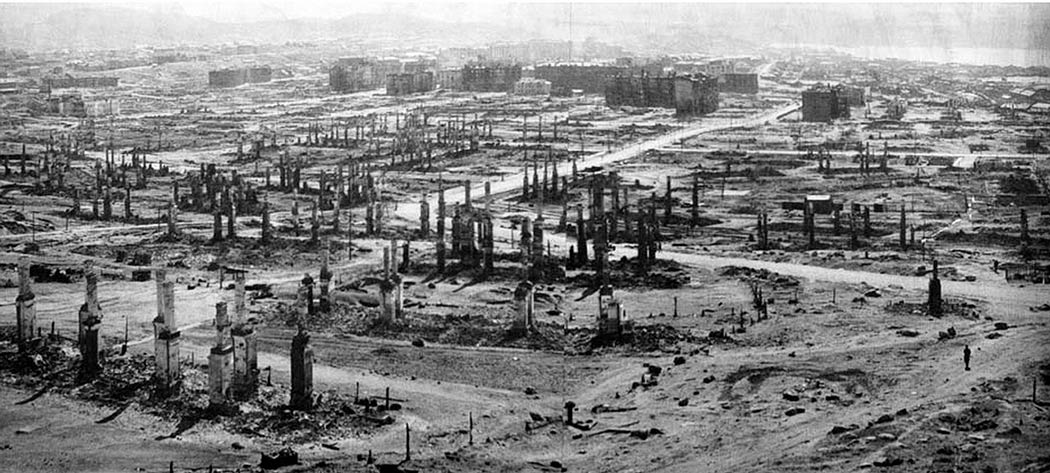 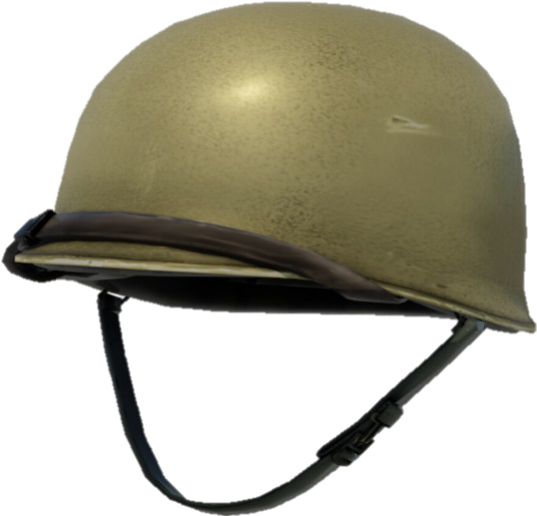 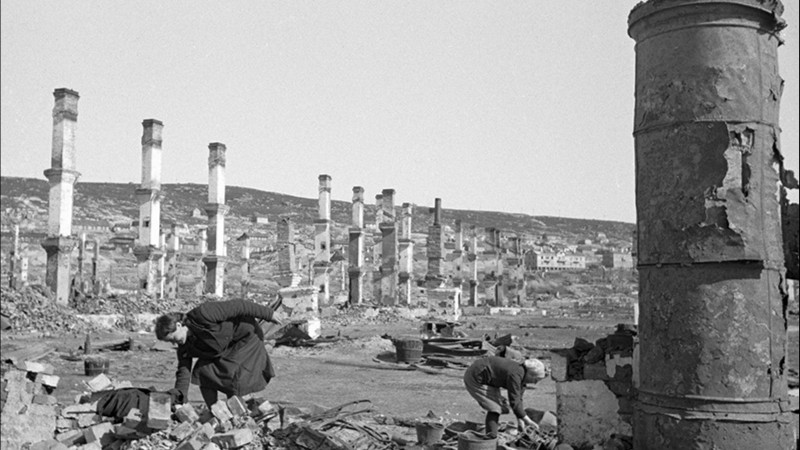 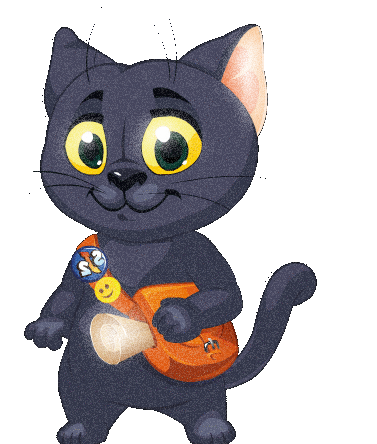 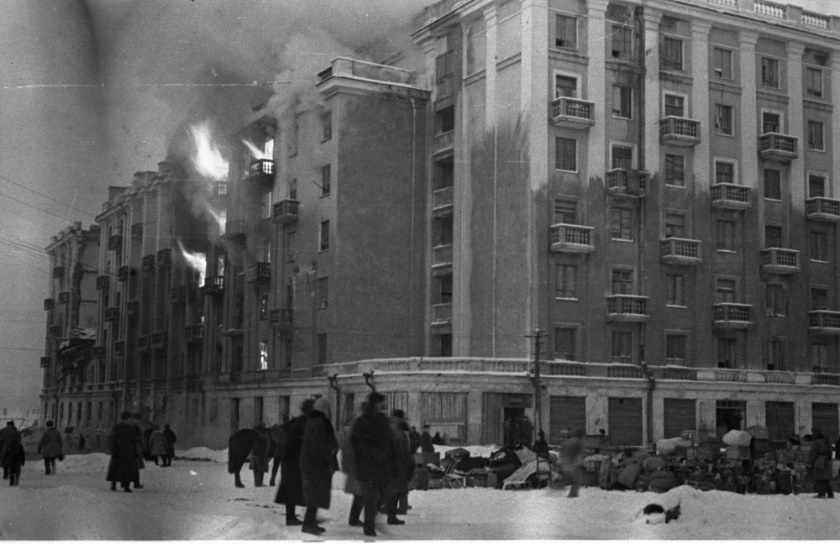 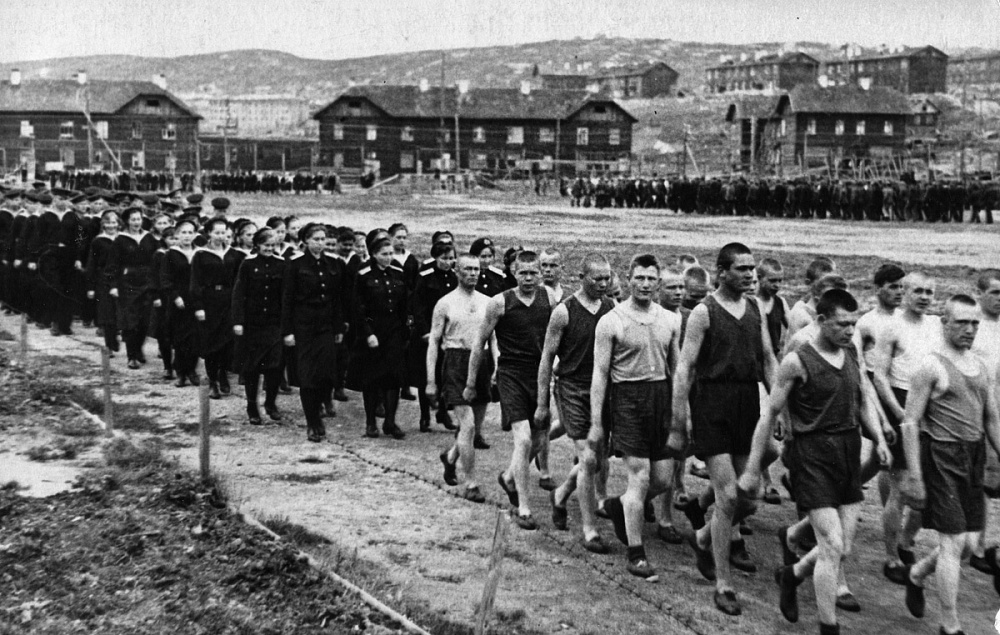 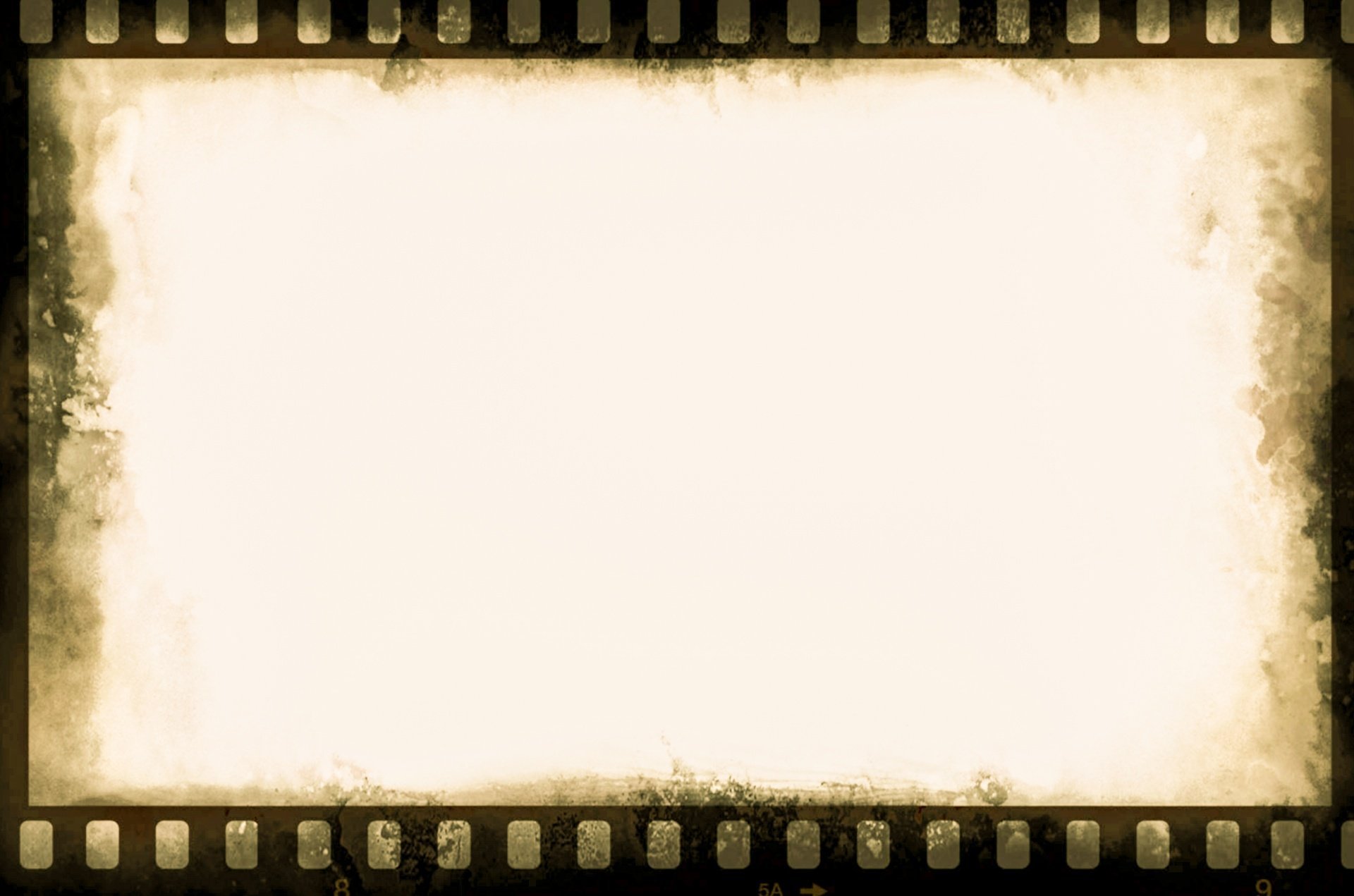 Памятники войны
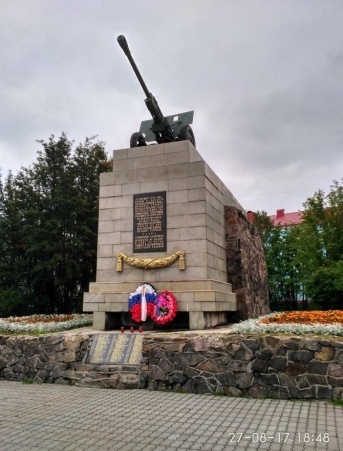 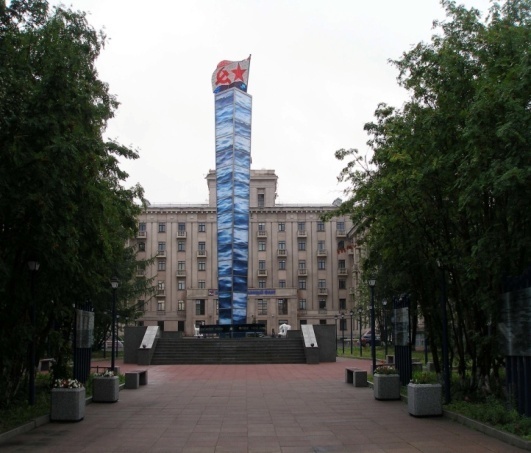 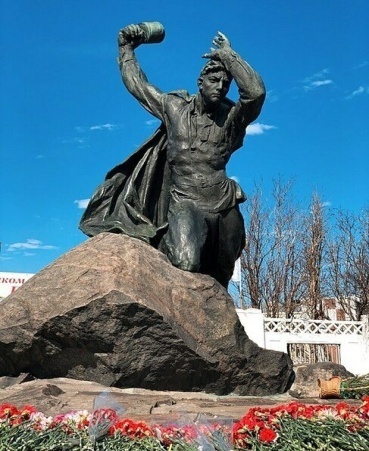 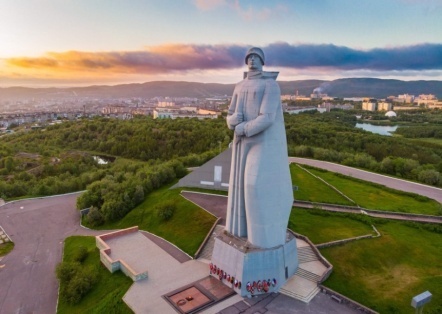 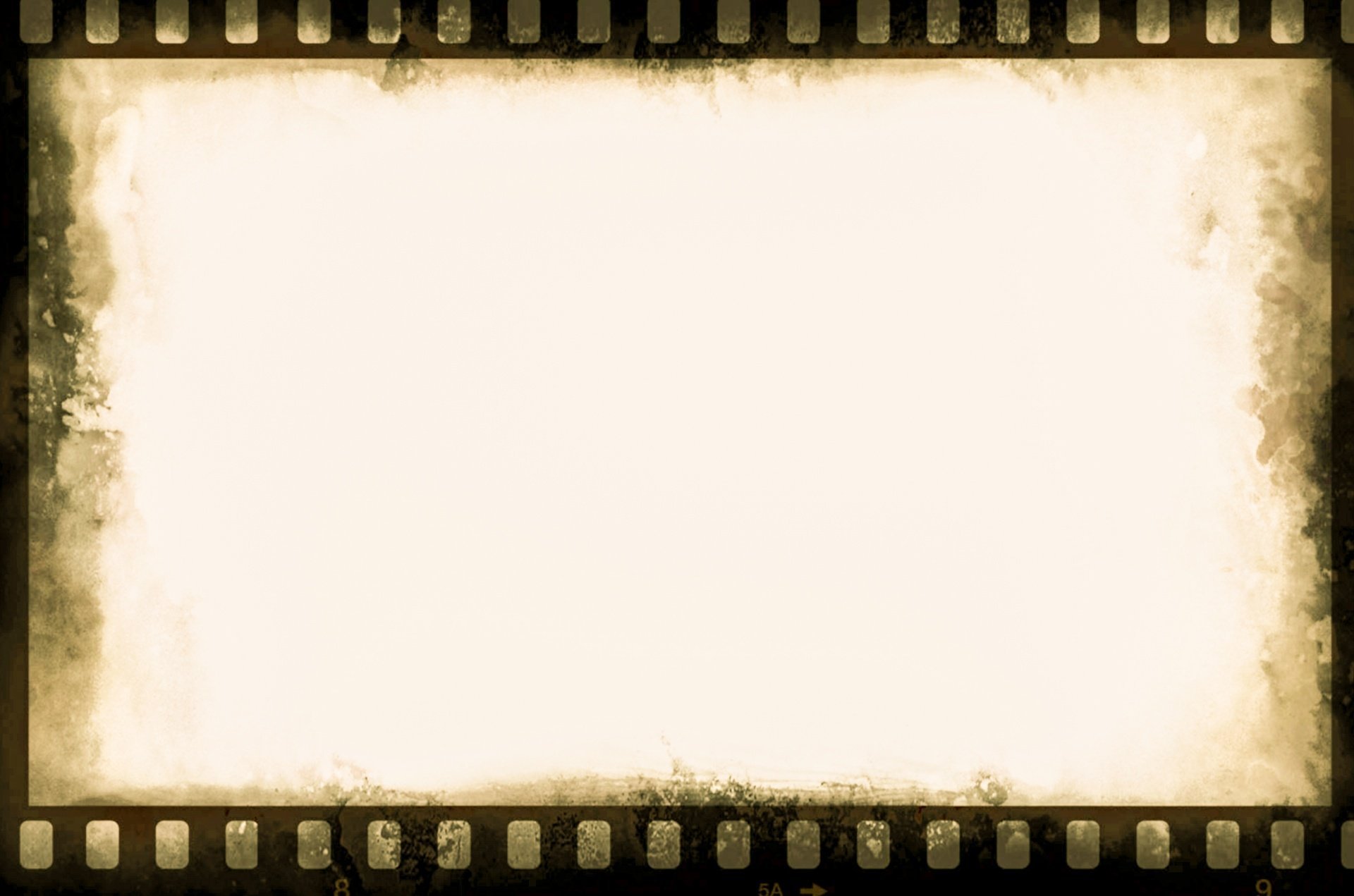 Восстановление Мурманска
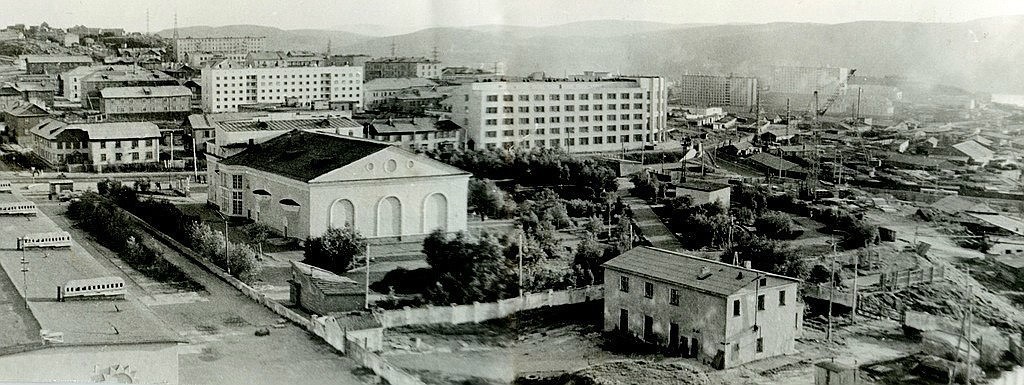 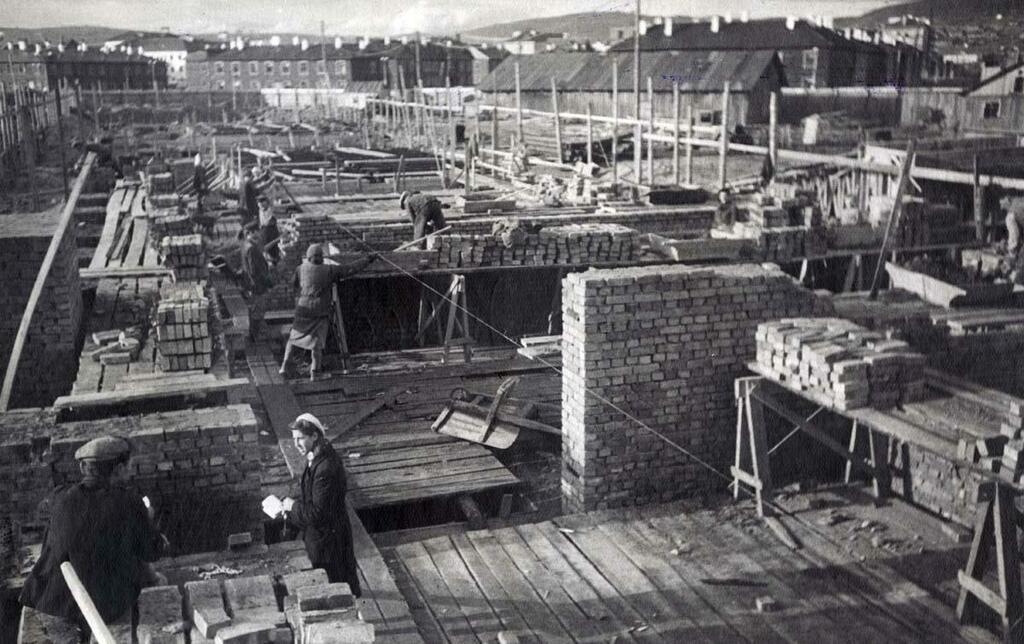 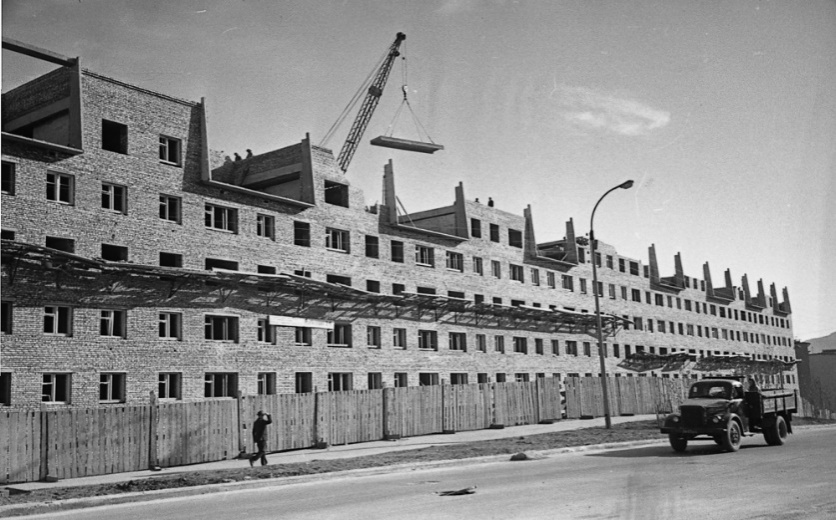 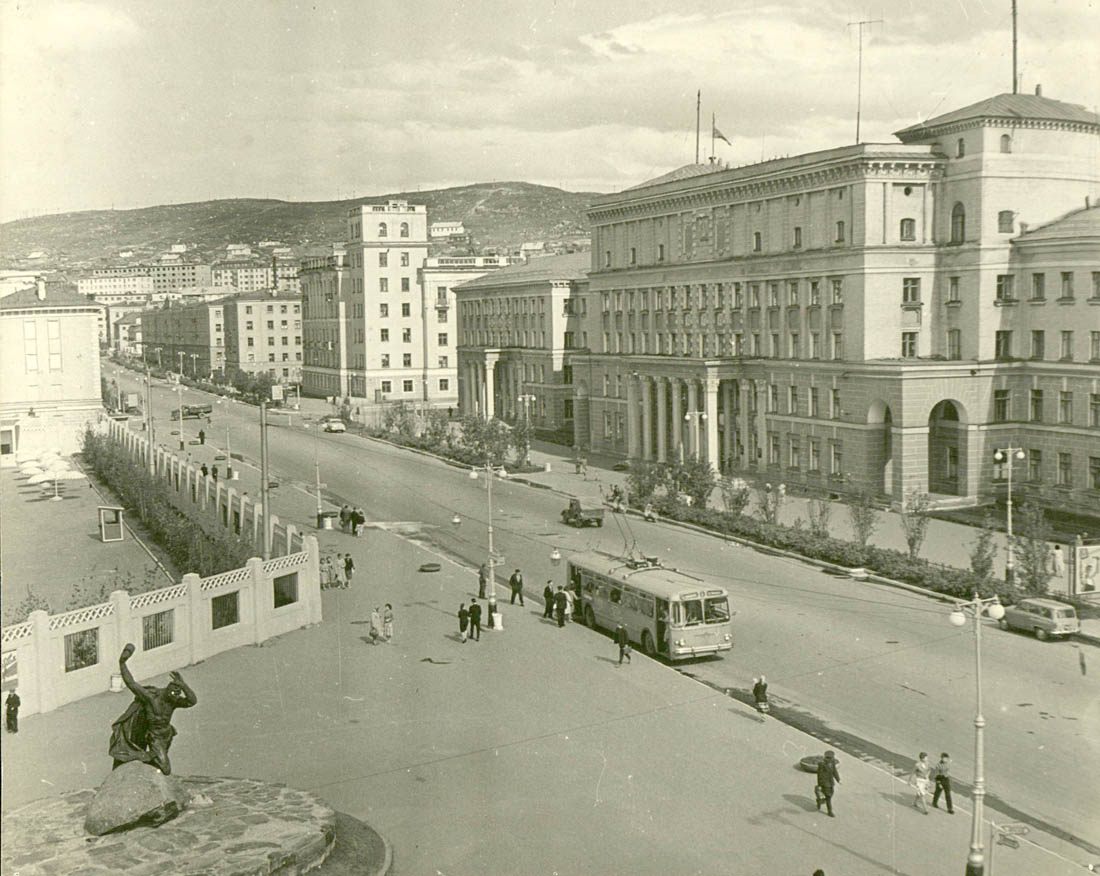 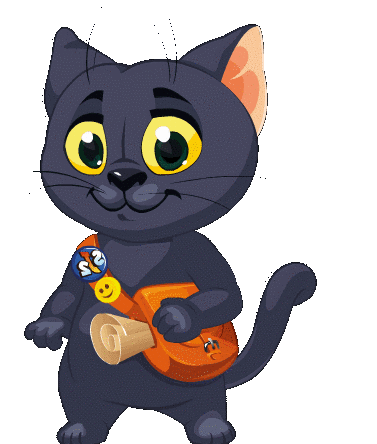 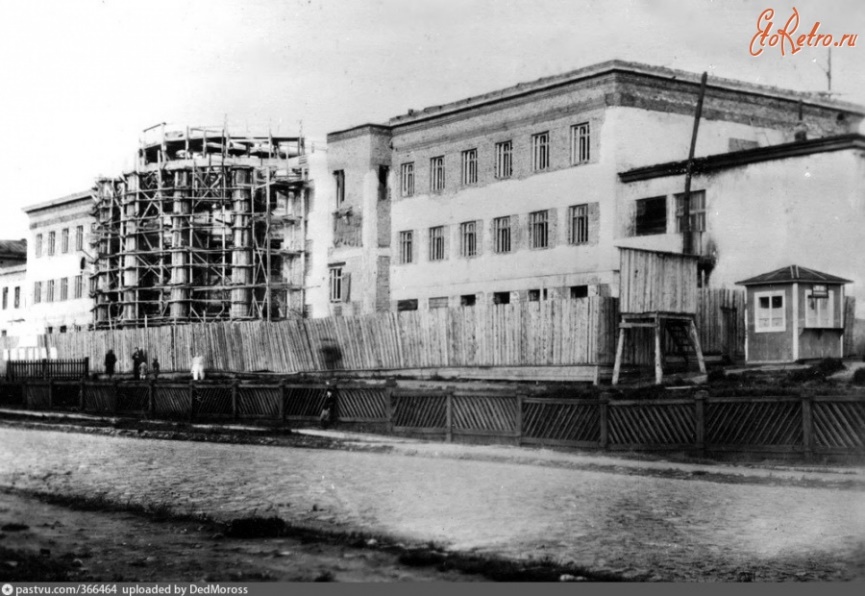 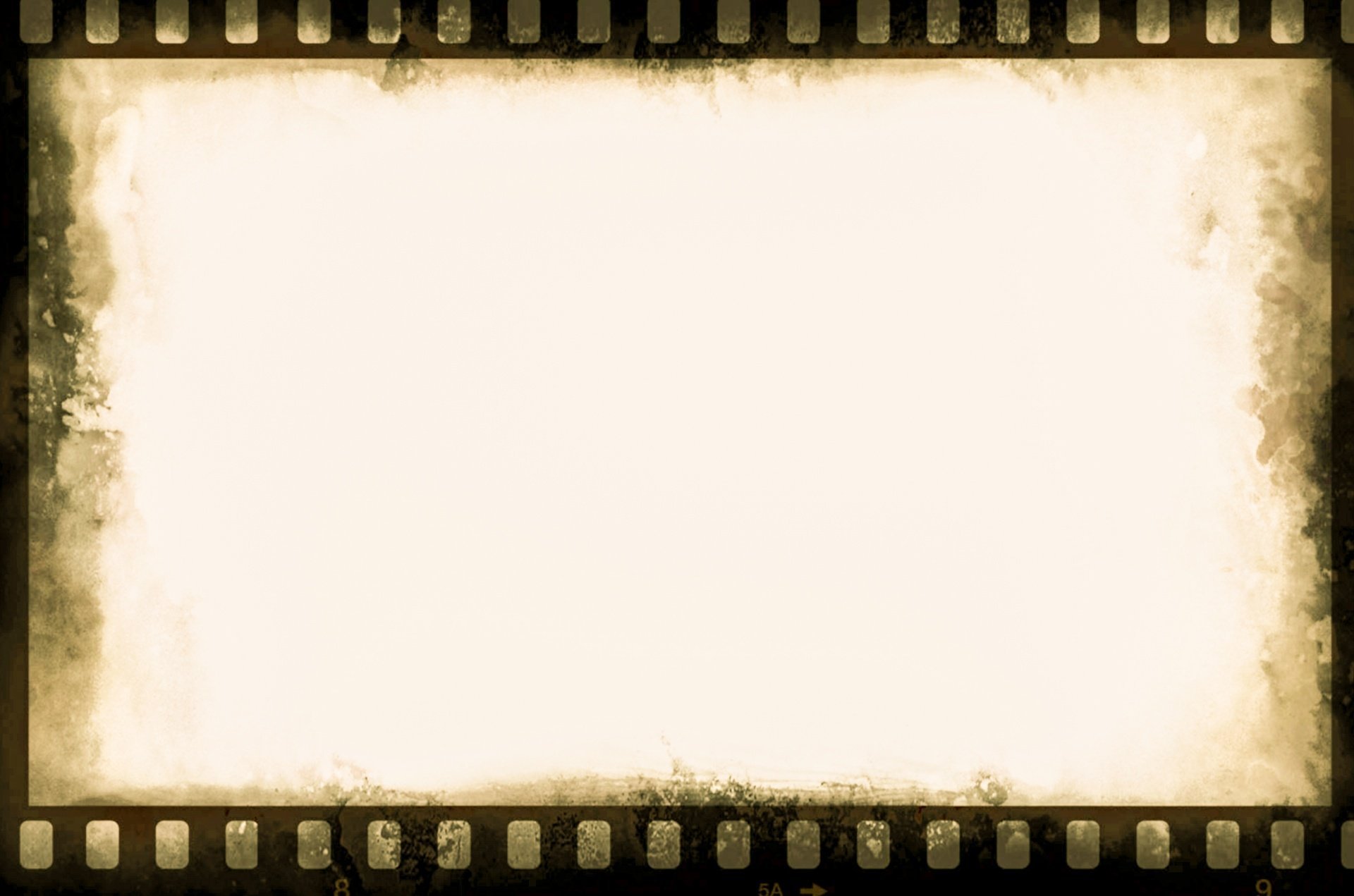 Плавательныйбассейн
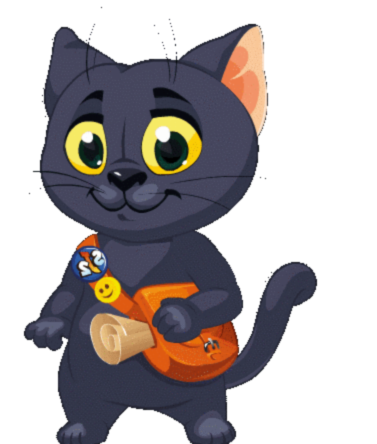 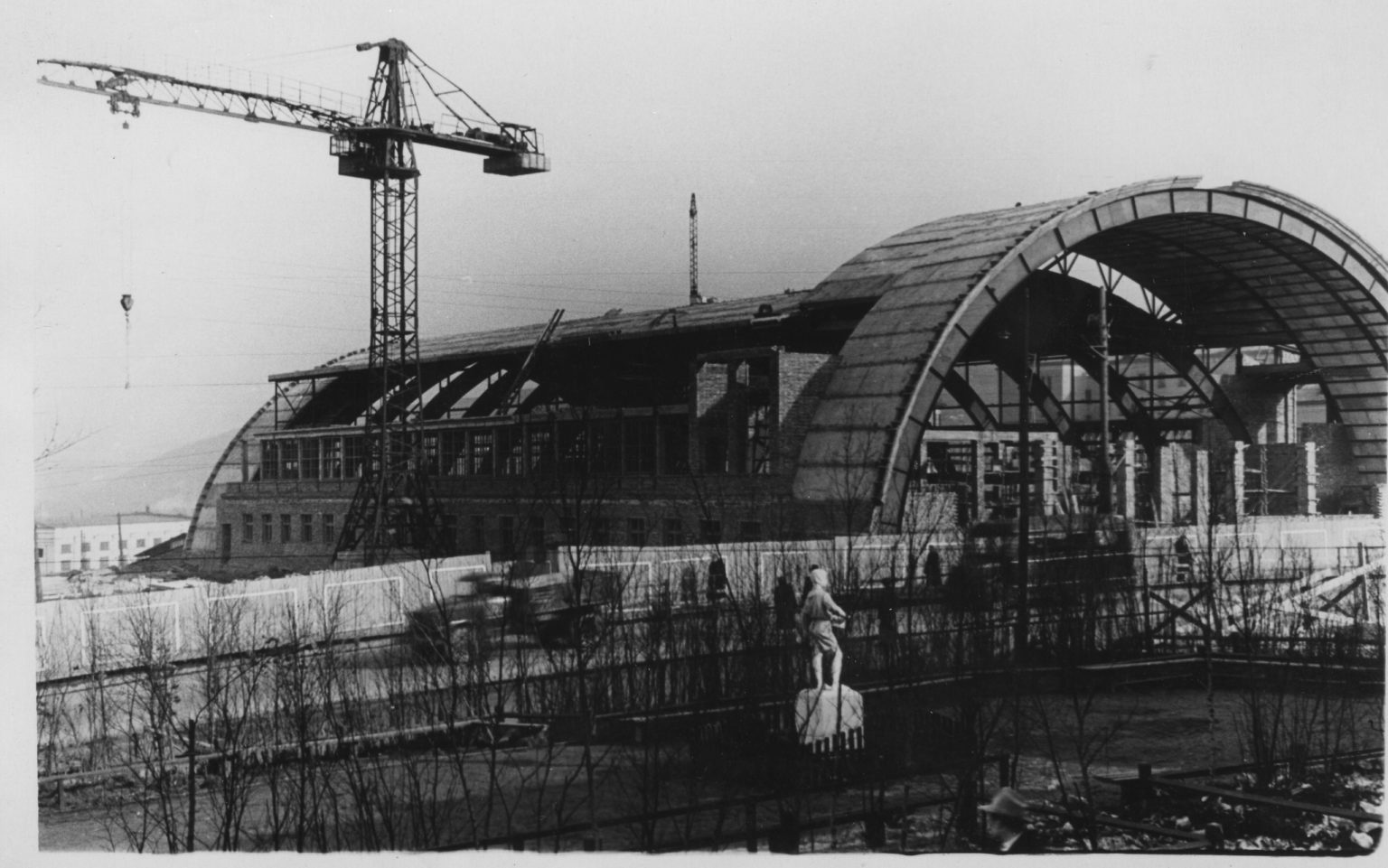 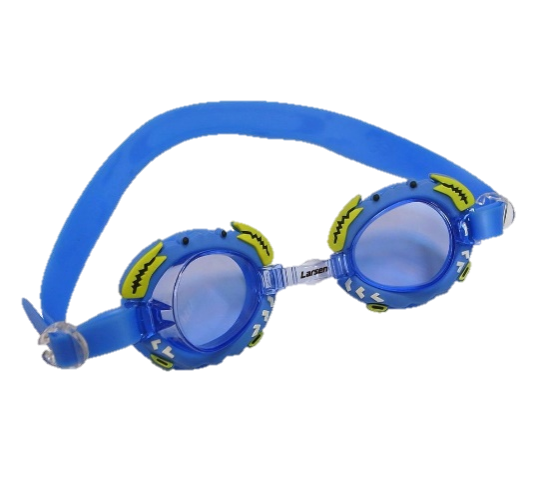 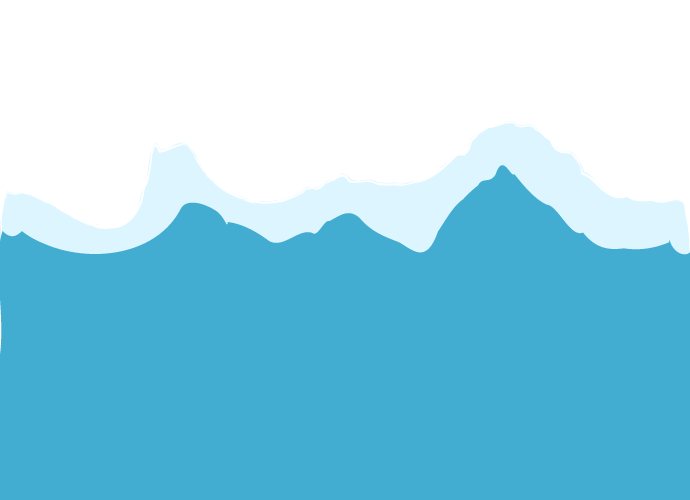 Троллейбус в городе
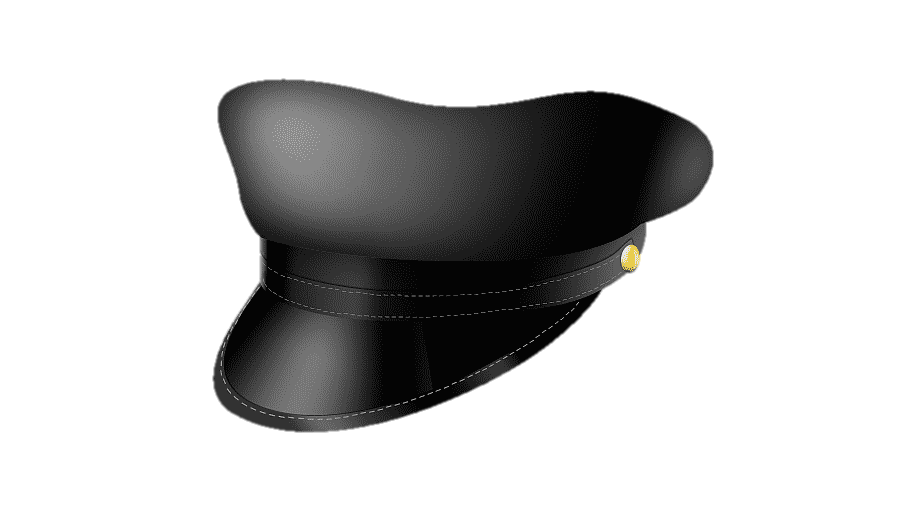 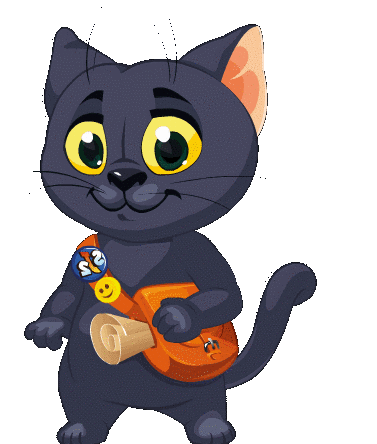 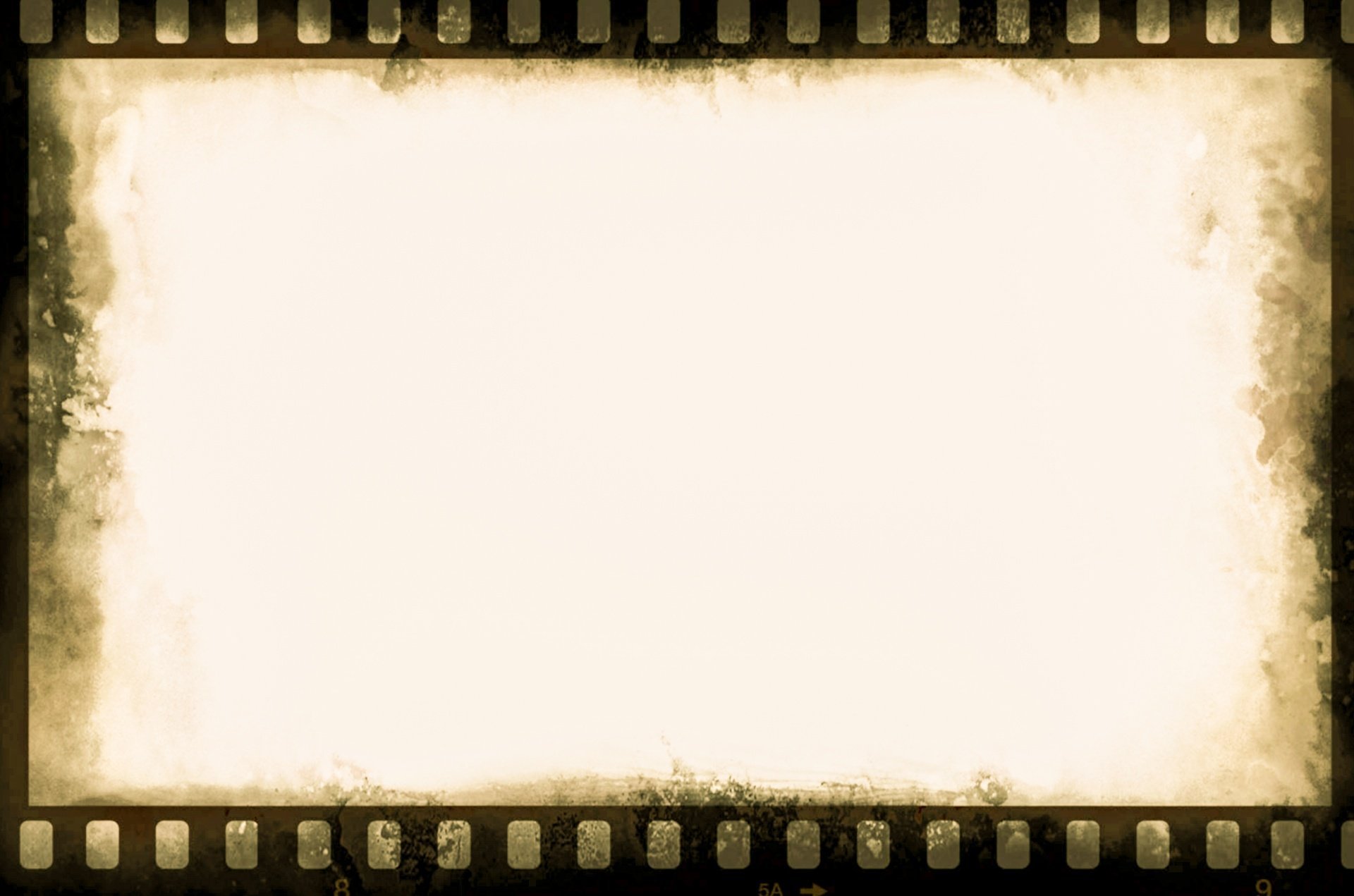 Мурманск сейчас
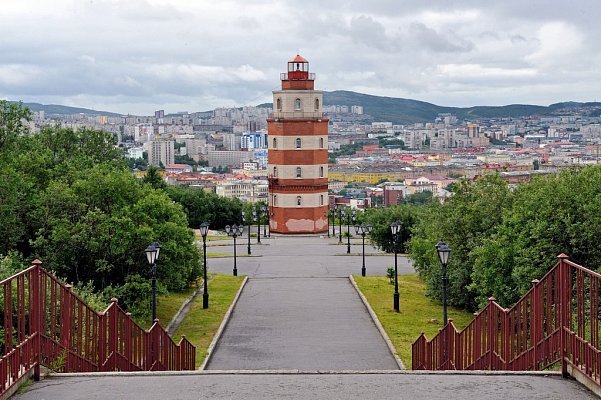 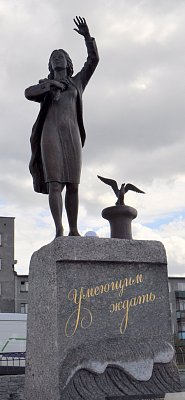 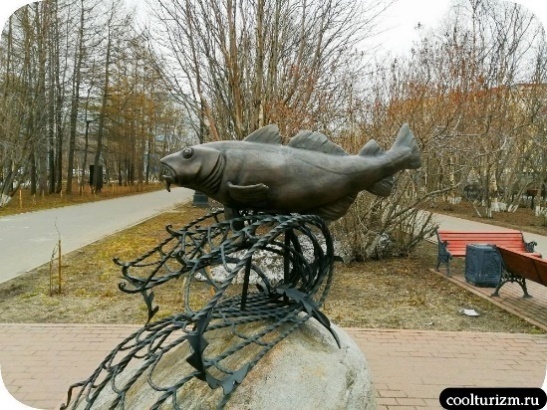 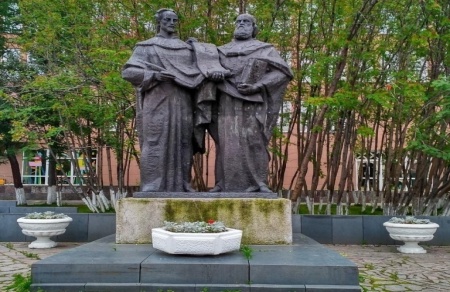 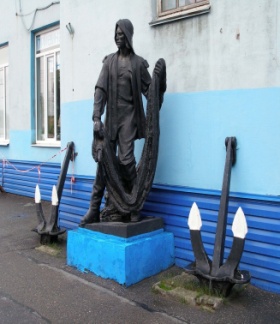 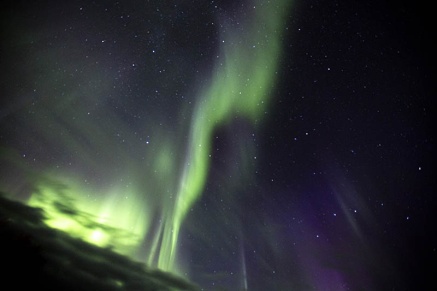